vakgroep Communicatiewetenschappen
onderzoeksgroep MICT
AI, een vloek of zegen?
Julie Dereymaeker, Marijn Martens					11/12/2023
AI, wat is het?
2
Ai, wat is het?
Artificiële Intelligentie is een ‘oud’ concept (1956)
Software ~ menselijke intelligentie

‘redeneren’, ‘begrijpen’, ‘spreken’, ‘herkennen’
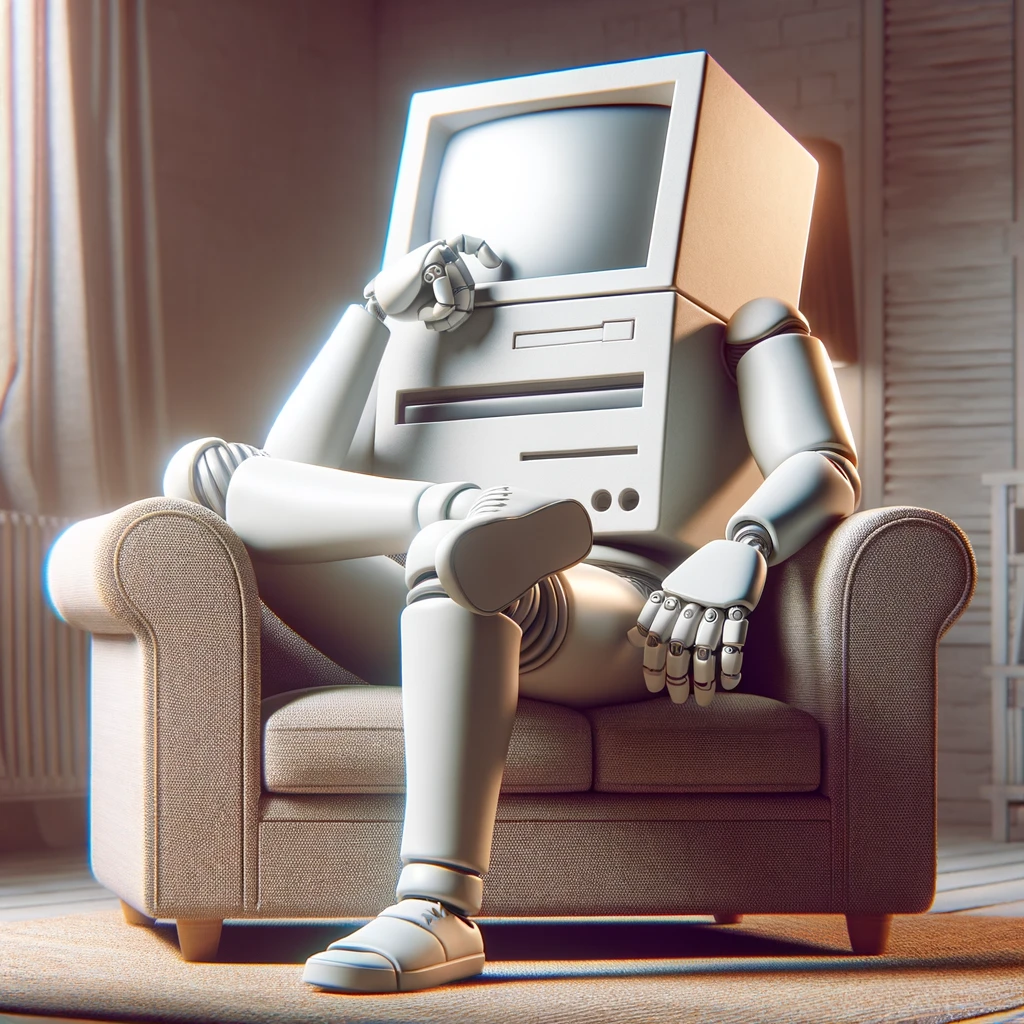 3
Ai en de seizoenen
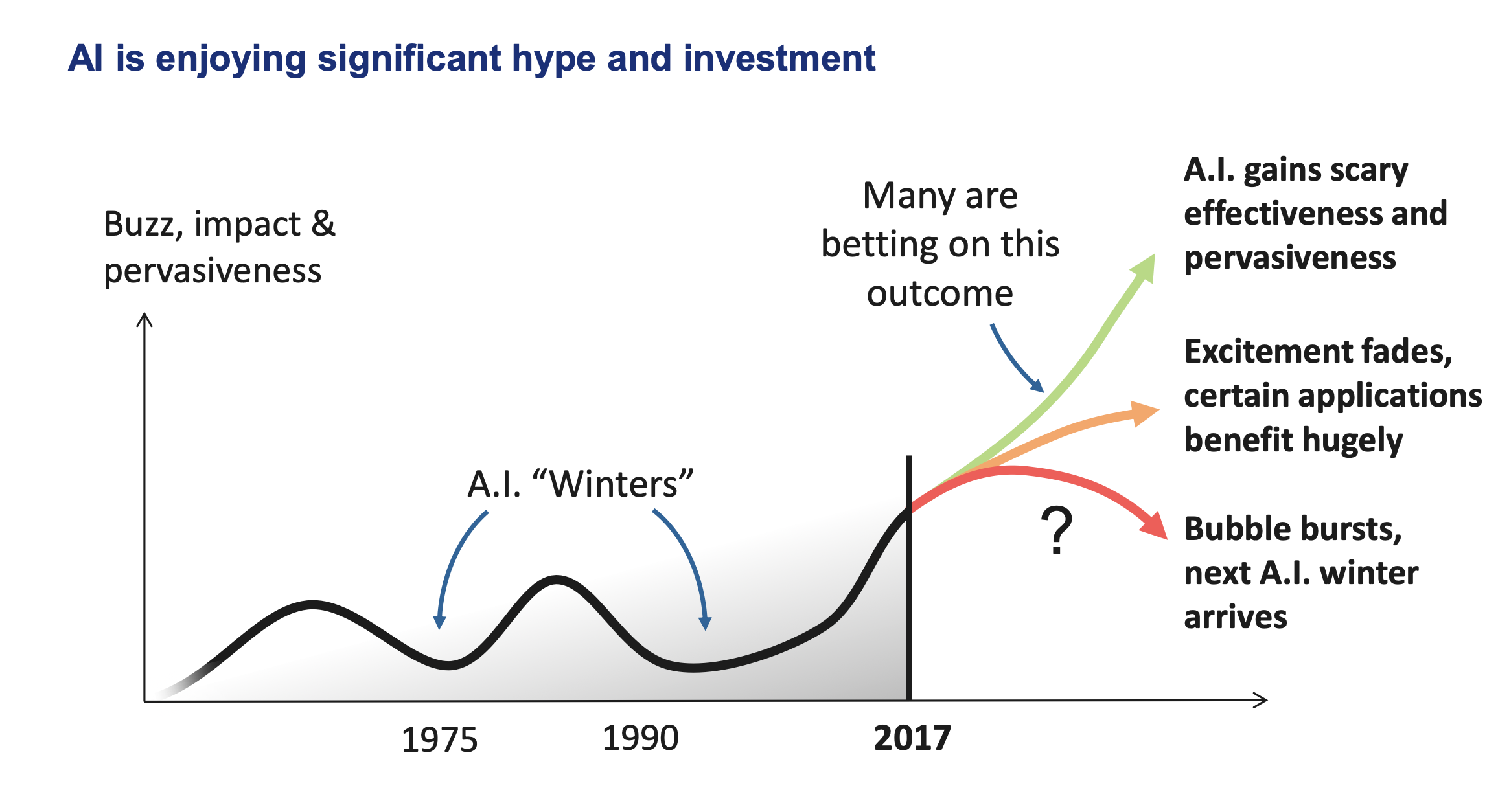 4
Ai en de seizoenen - oorzaak
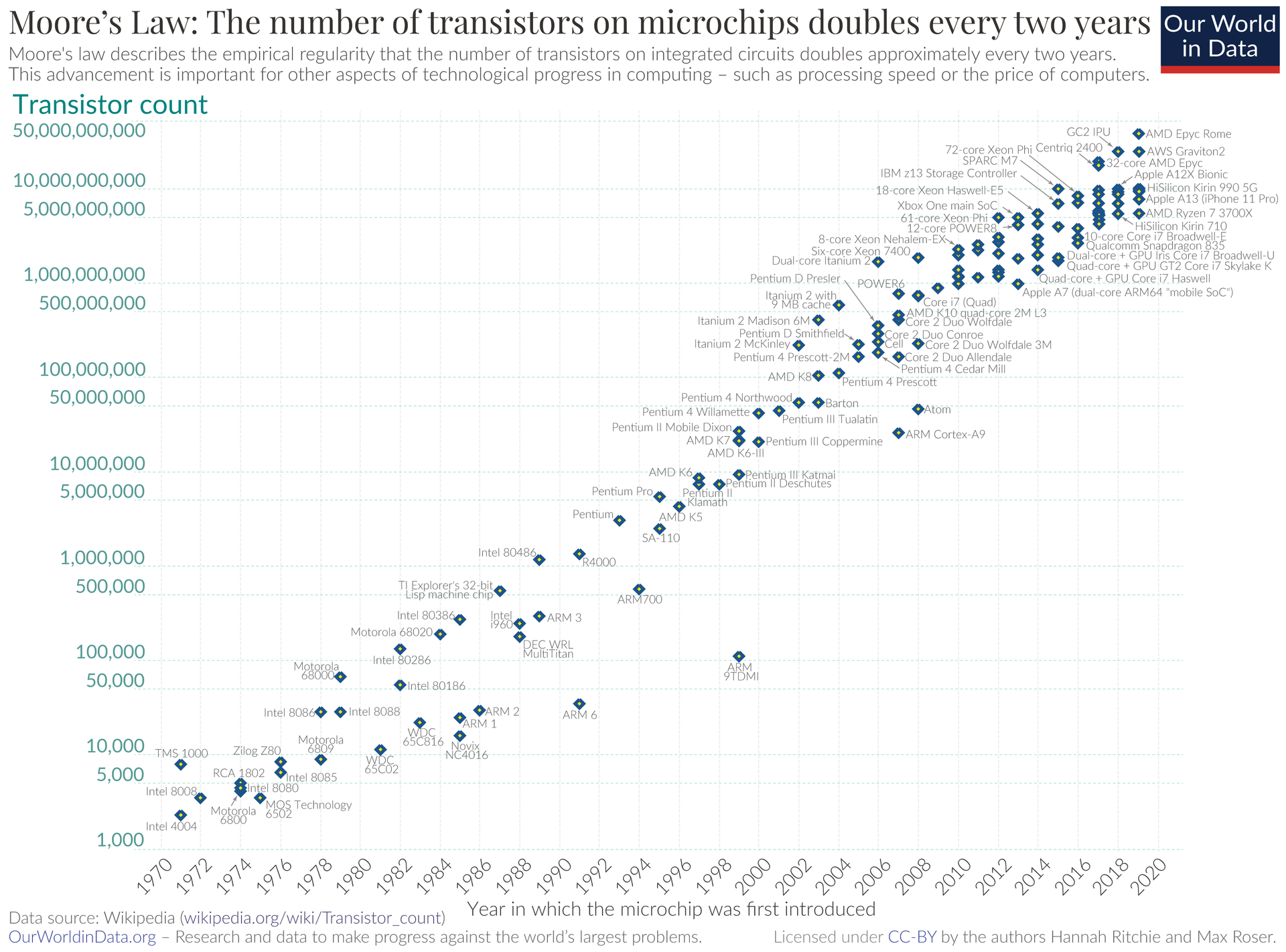 5
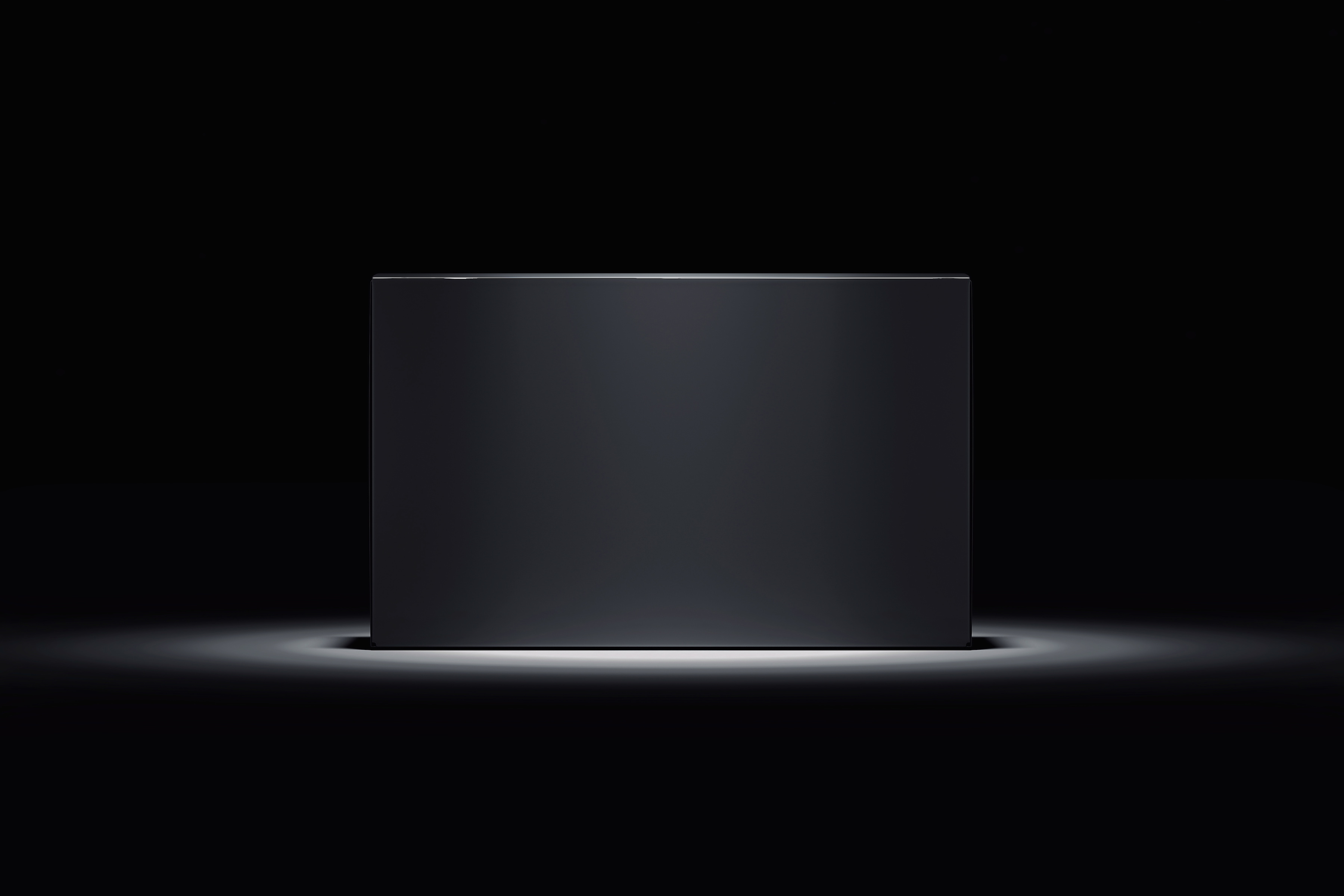 AI, Hoe werkt het?
Reinforced learning
(un)supervised learning
Random forest
Machine Learning
Deep learning
Reinforced learning
Pre-training
Contrastive language
6
AI, Hoe werkt het? - vereenvoudigd
AI zoekt structuur & relaties
Het “leert” uit die data om iets te kunnen doen

Er zijn veel verschillende manieren van “leren”

Er zijn veel verschillende soorten data
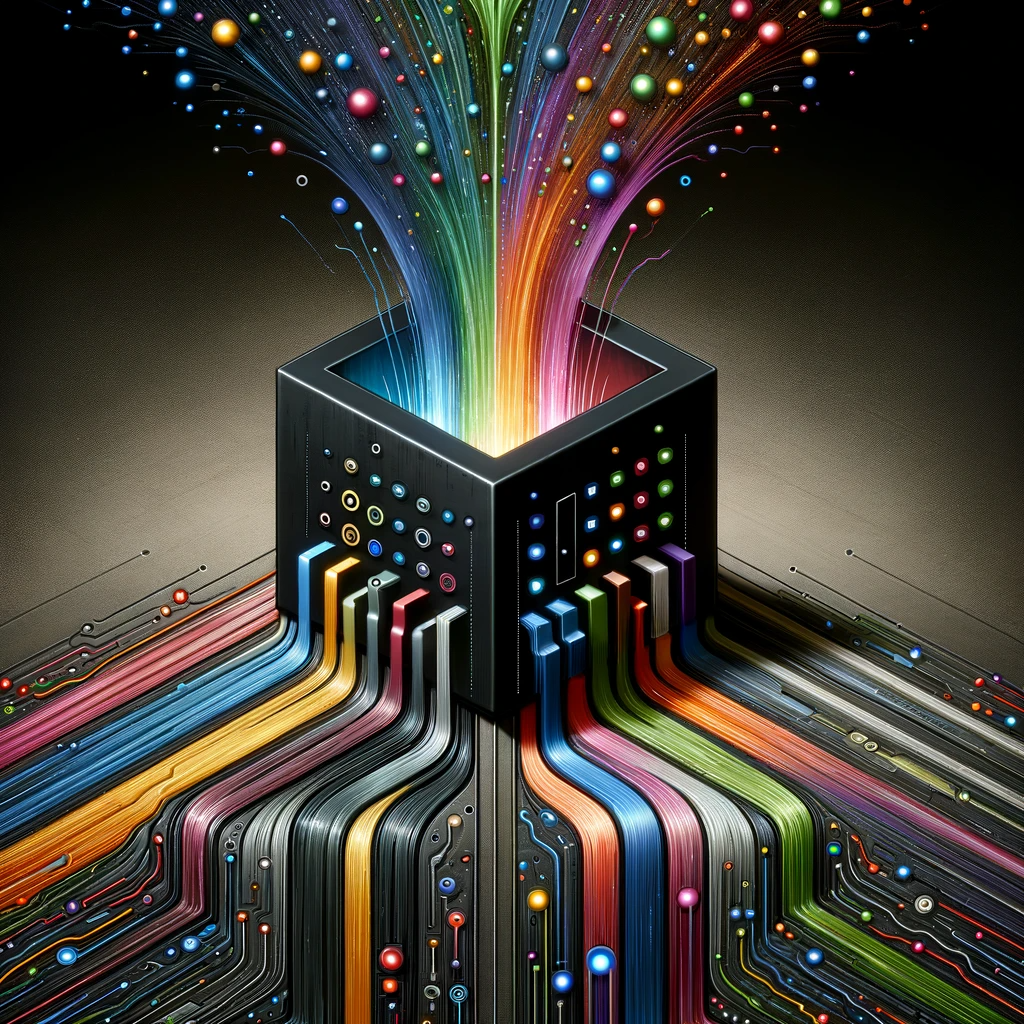 7
AI, op wat draait het?
8
data
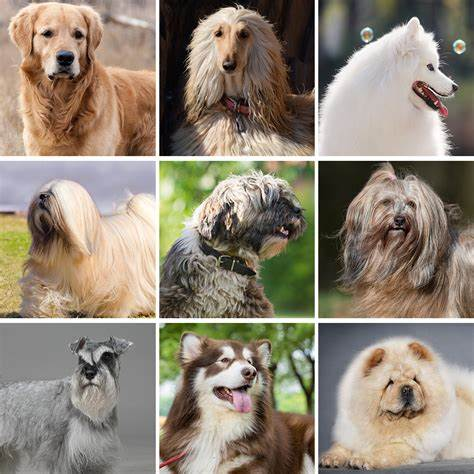 Wat zijn data? 
Data zijn gegevens

AI wordt getraind door Big data: veel, doorzoekbare, ‘exacte’ gegevens
Vb. heel veel gelabelde foto’s van honden & katten
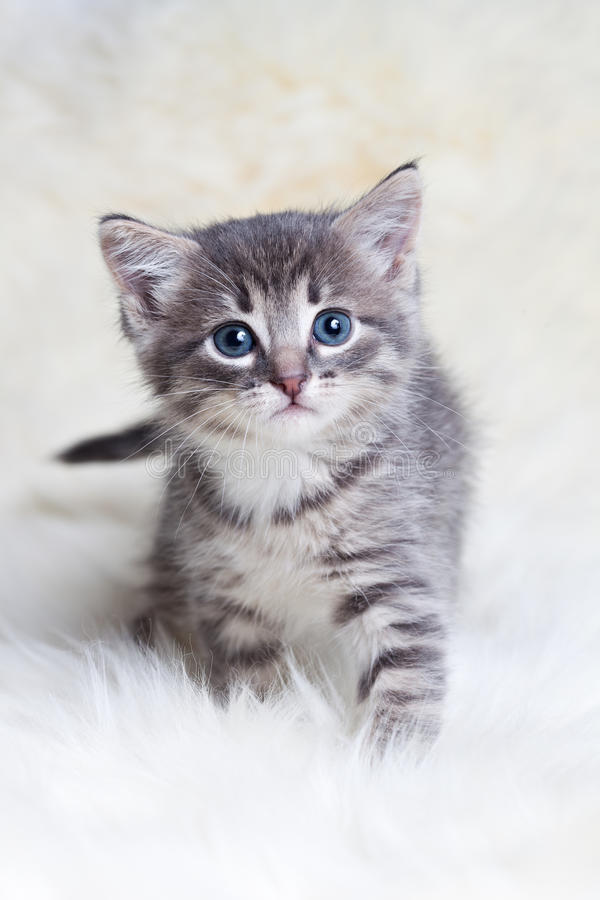 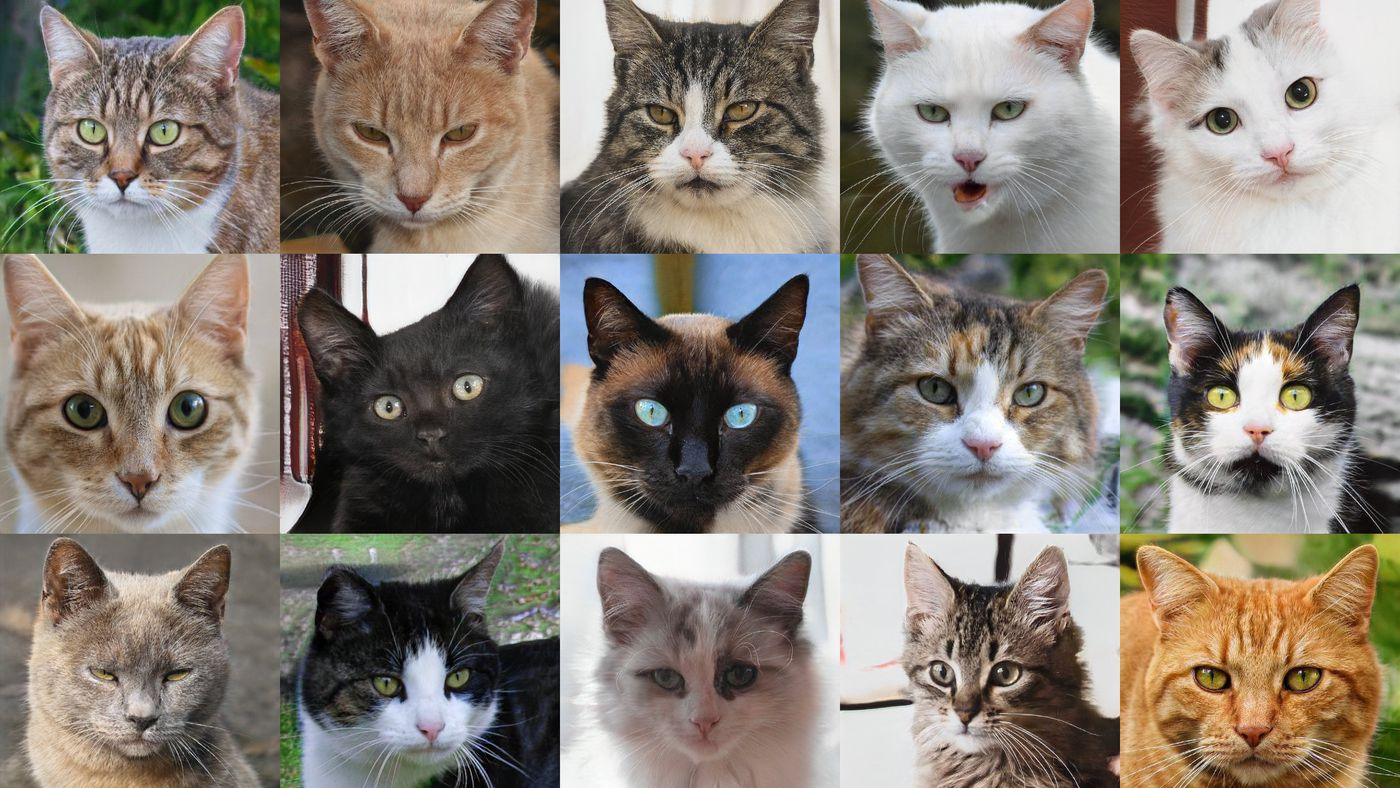 =
9
Hoe wordt data gecreëerd?
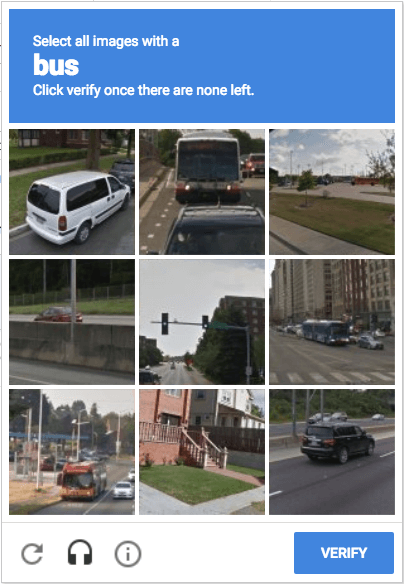 Data in het publieke domein die gecapteerd worden
Vb. ANPR camera’s op de weg

Analoge data die gedigitaliseerd worden
Vb. je gezondheidsklachten die de dokter in het online systeem ingeeft

Data in het digitale domein die jij creëert 
Vb. wanneer je een foto op sociale media plaatst
10
Data  als monoliet
Er is heel veel big data, maar die is niet divers.

Implicaties
Big data bepaalt onze ‘kennis’
De wereld is gelimiteerd tot wat in onze big data sets zit.
Big data claimt objectiviteit & accuraatheid
11
Data, waarom is dat belangrijk?
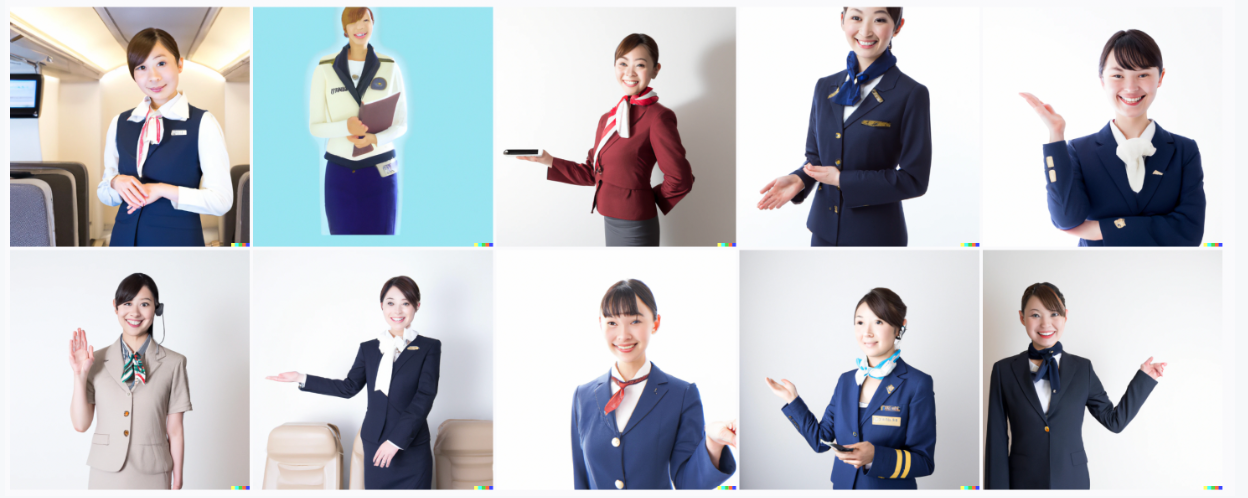 “a fligth attendant”
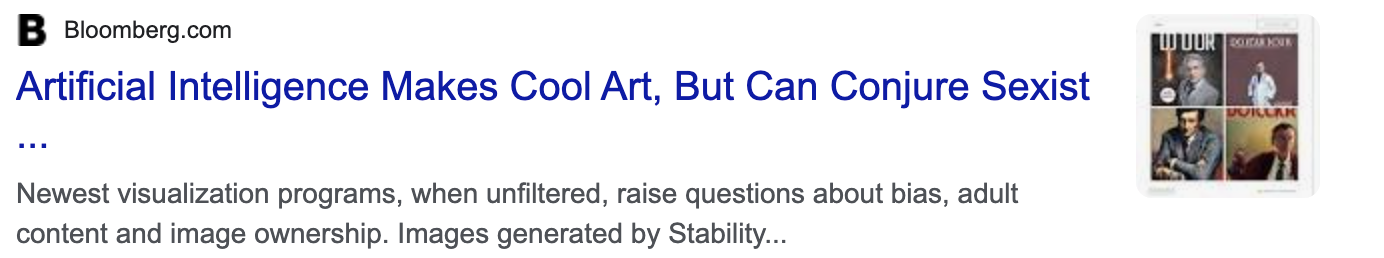 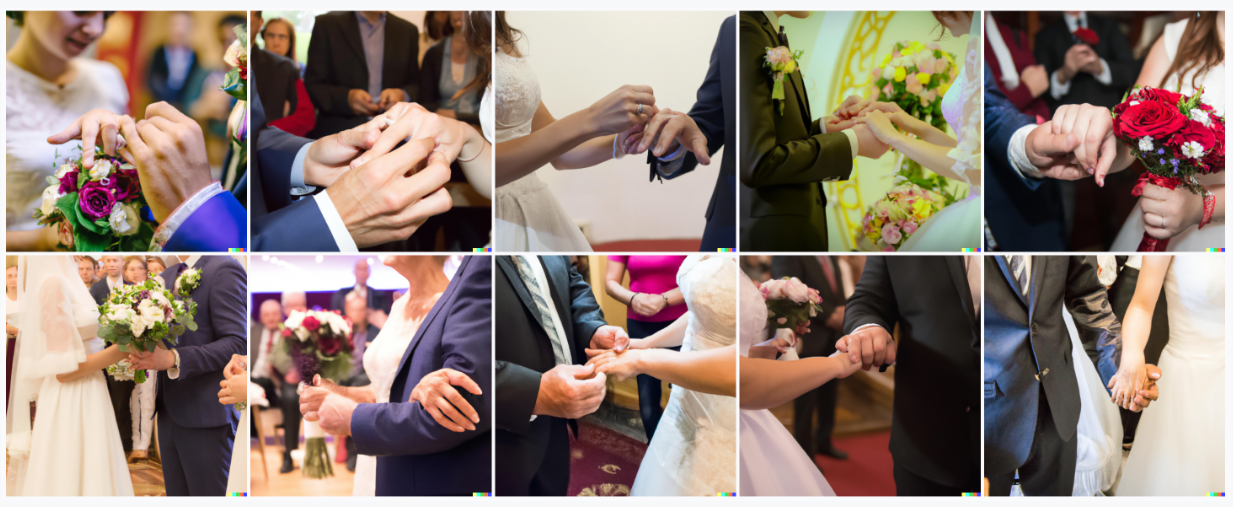 “ a wedding”
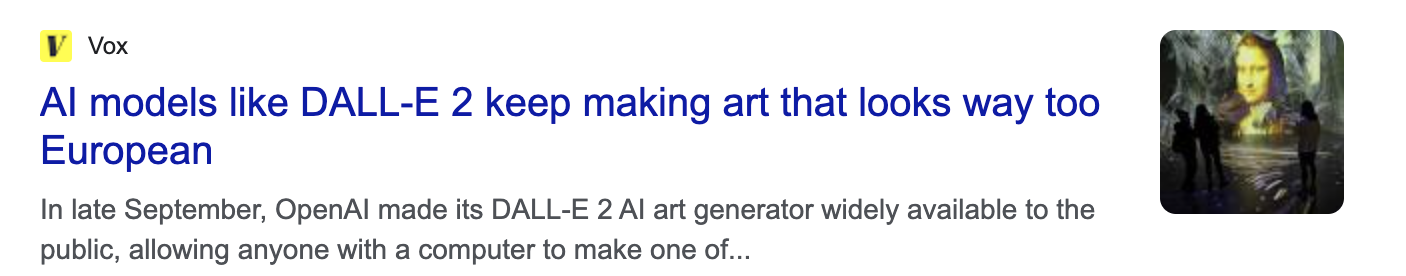 12
AI is per definitie historisch biased
13
Data, waarom is dat belangrijk?
Aanvaardbaarheid van persoonlijke datastromen
Welke data
Met wie / wat
Met welk doel (om databases te trainen?)
Onder welke voorwaarden
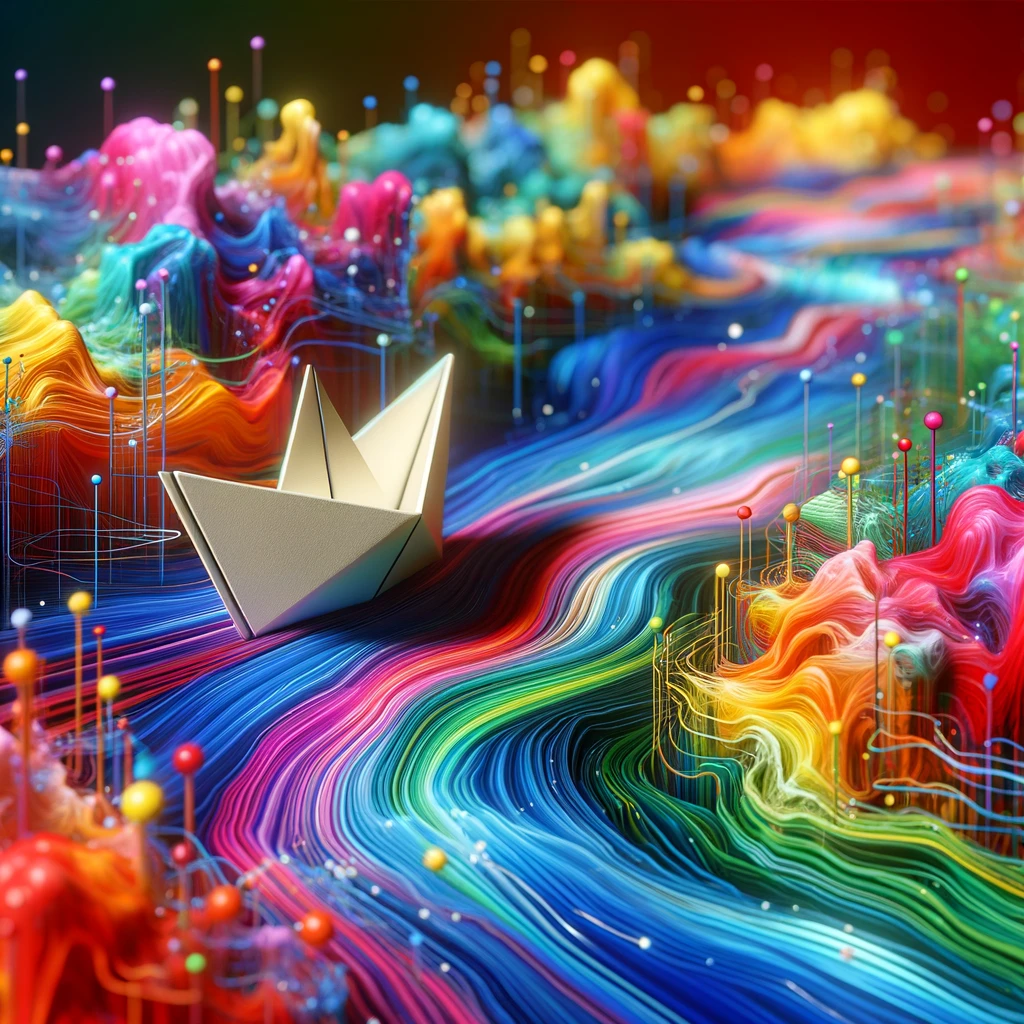 14
Hoe omgaan met data?
Niet per se focussen op AI, maar op data

Bewustzijn van waar data komt, hoeveelheid en inhoud van data
Bewustzijn stimuleren bij kinderen
Luisteren naar de webinar is stap één

Gesprekken aangaan met kinderen over data delen en privacy
Online identiteit
15
AI, wat Doet het?
16
Ai, wat doet het?
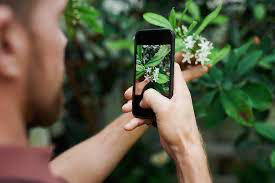 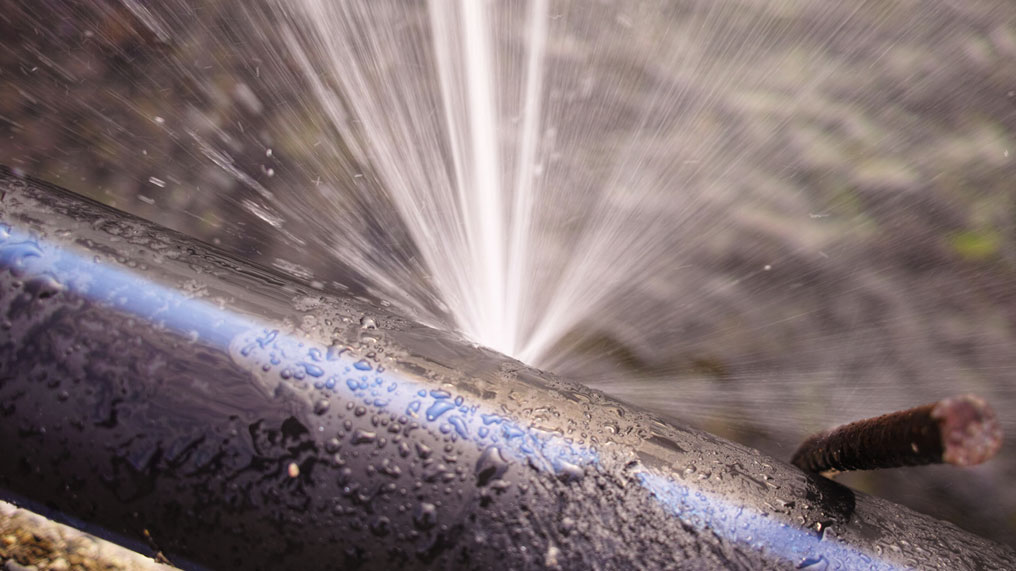 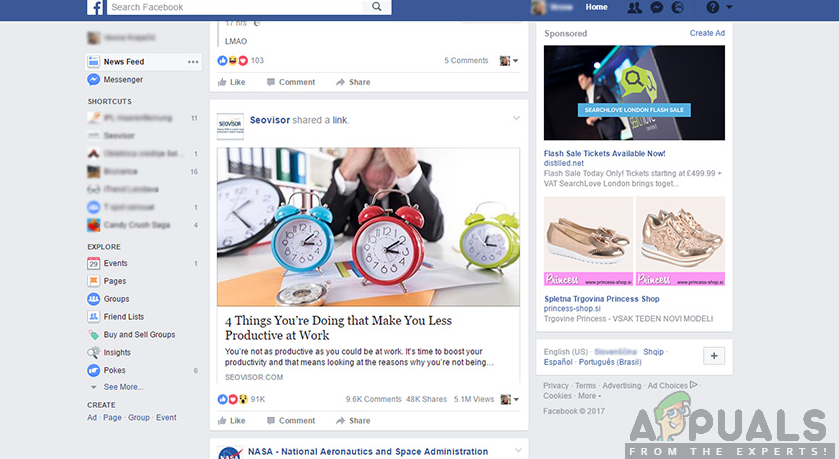 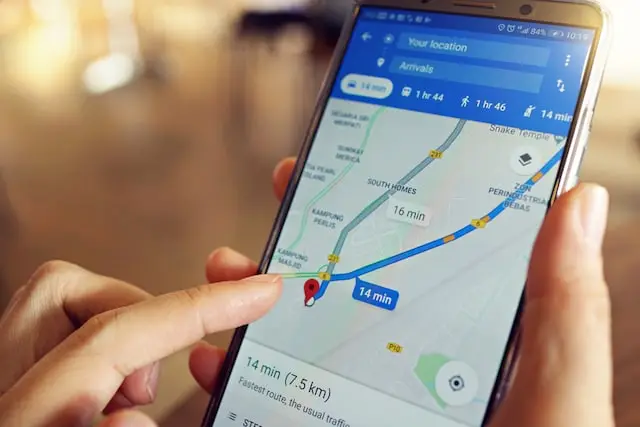 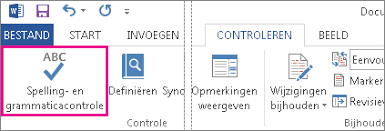 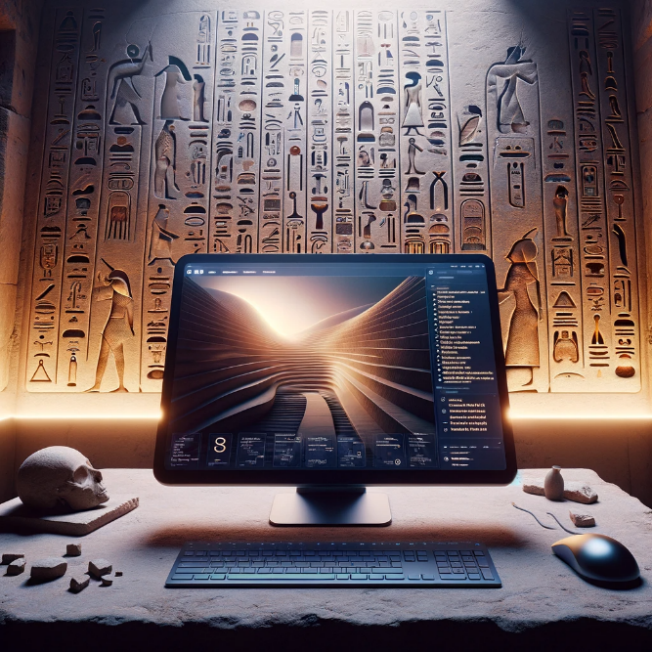 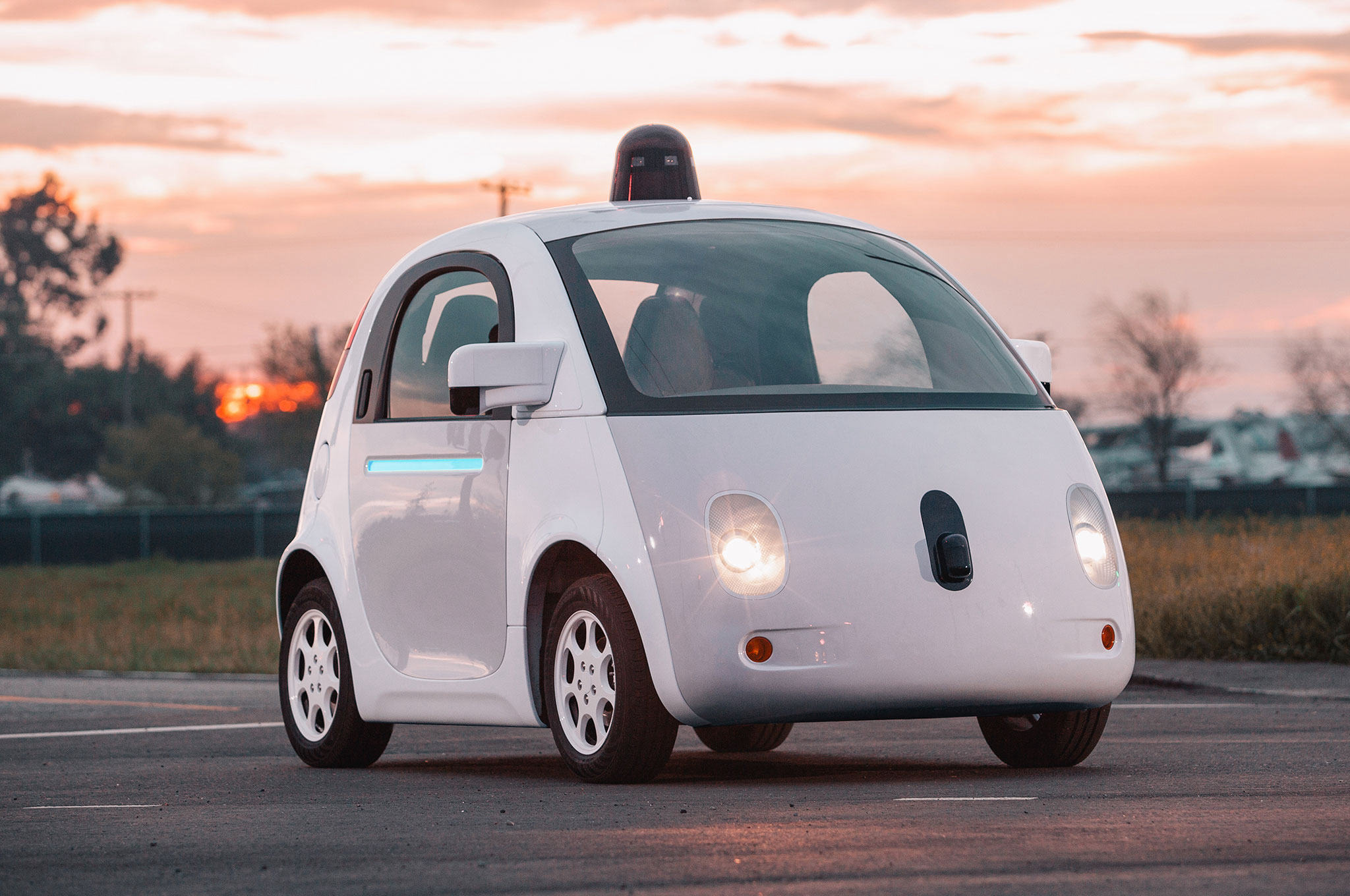 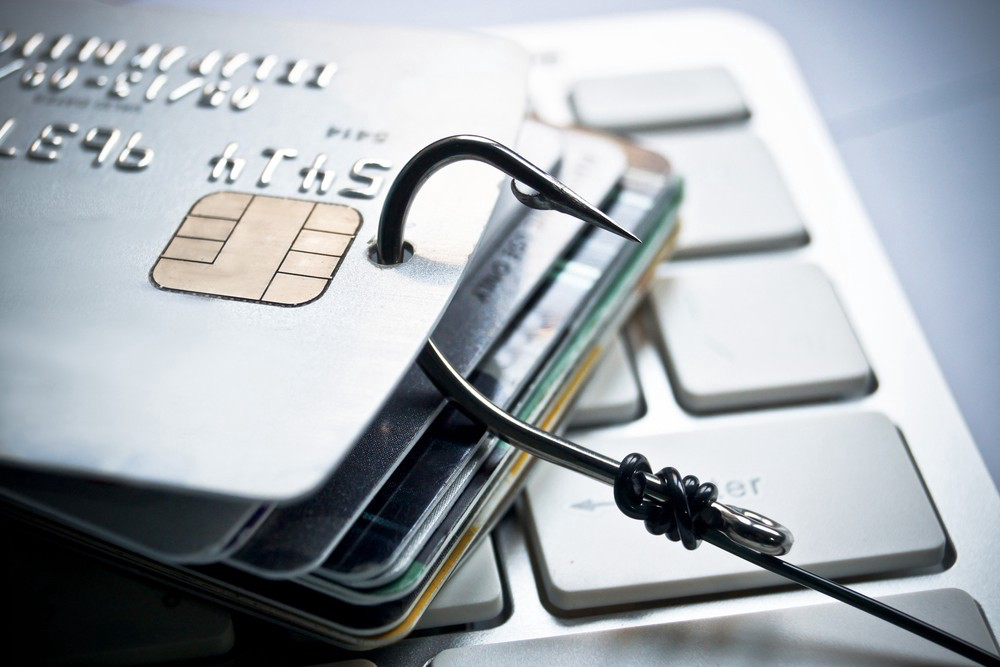 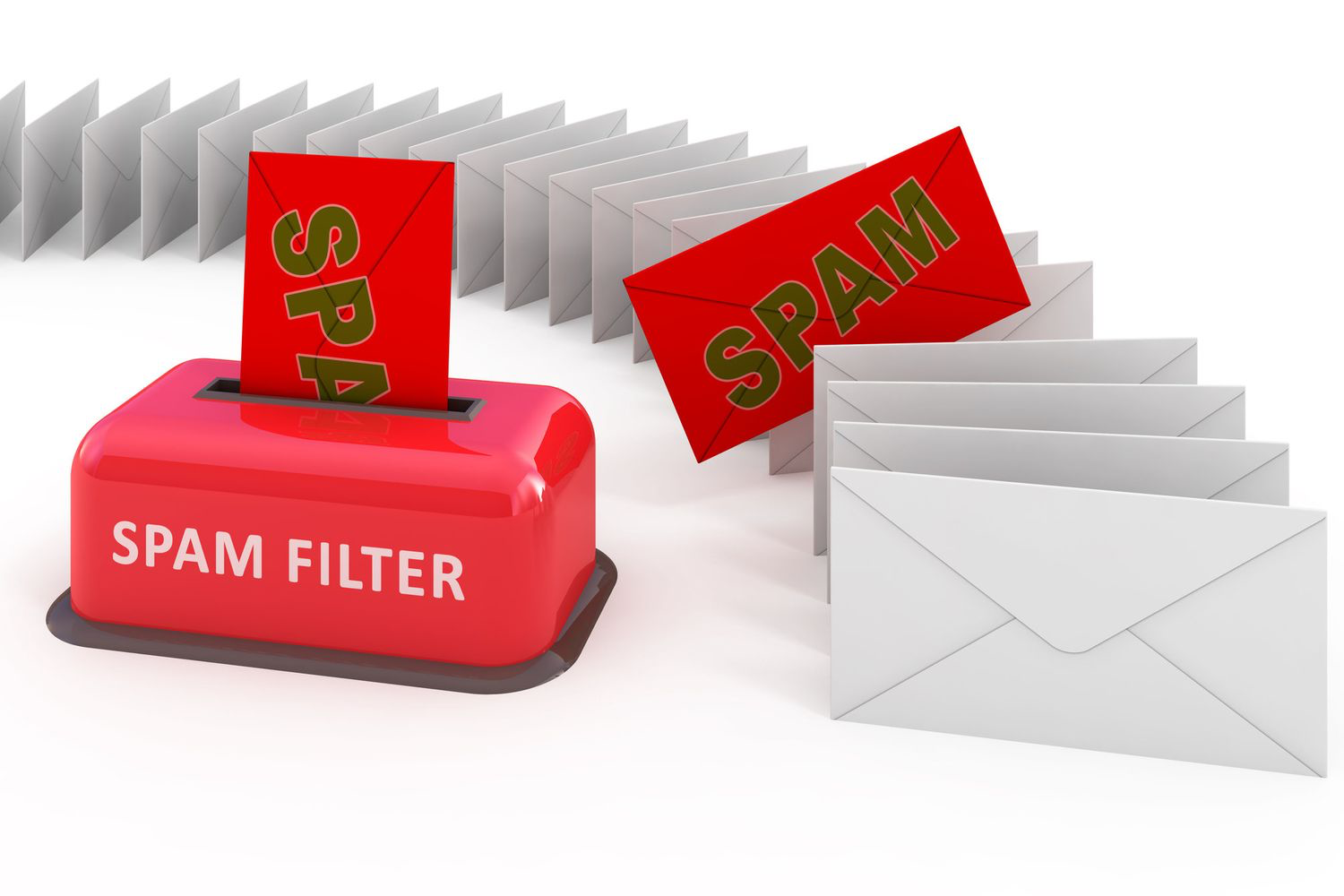 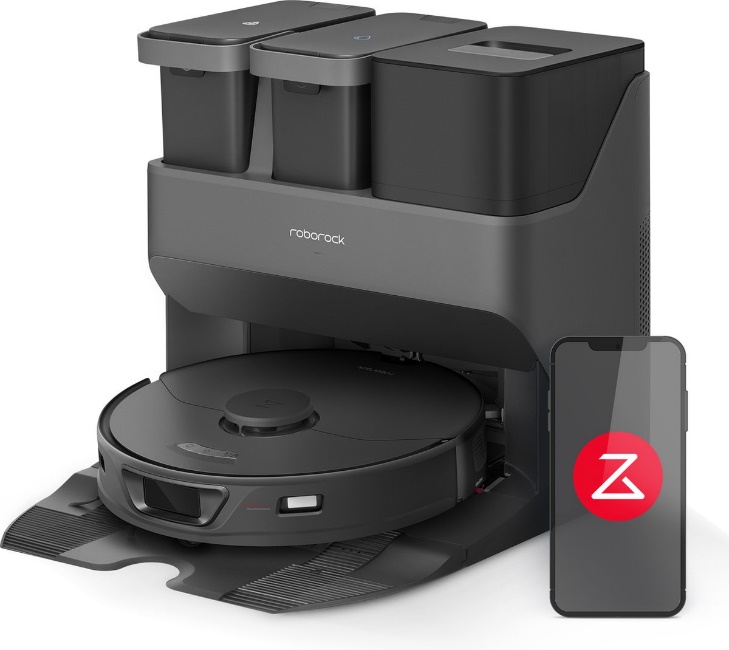 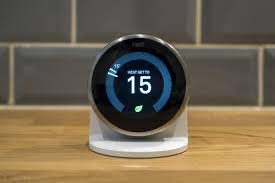 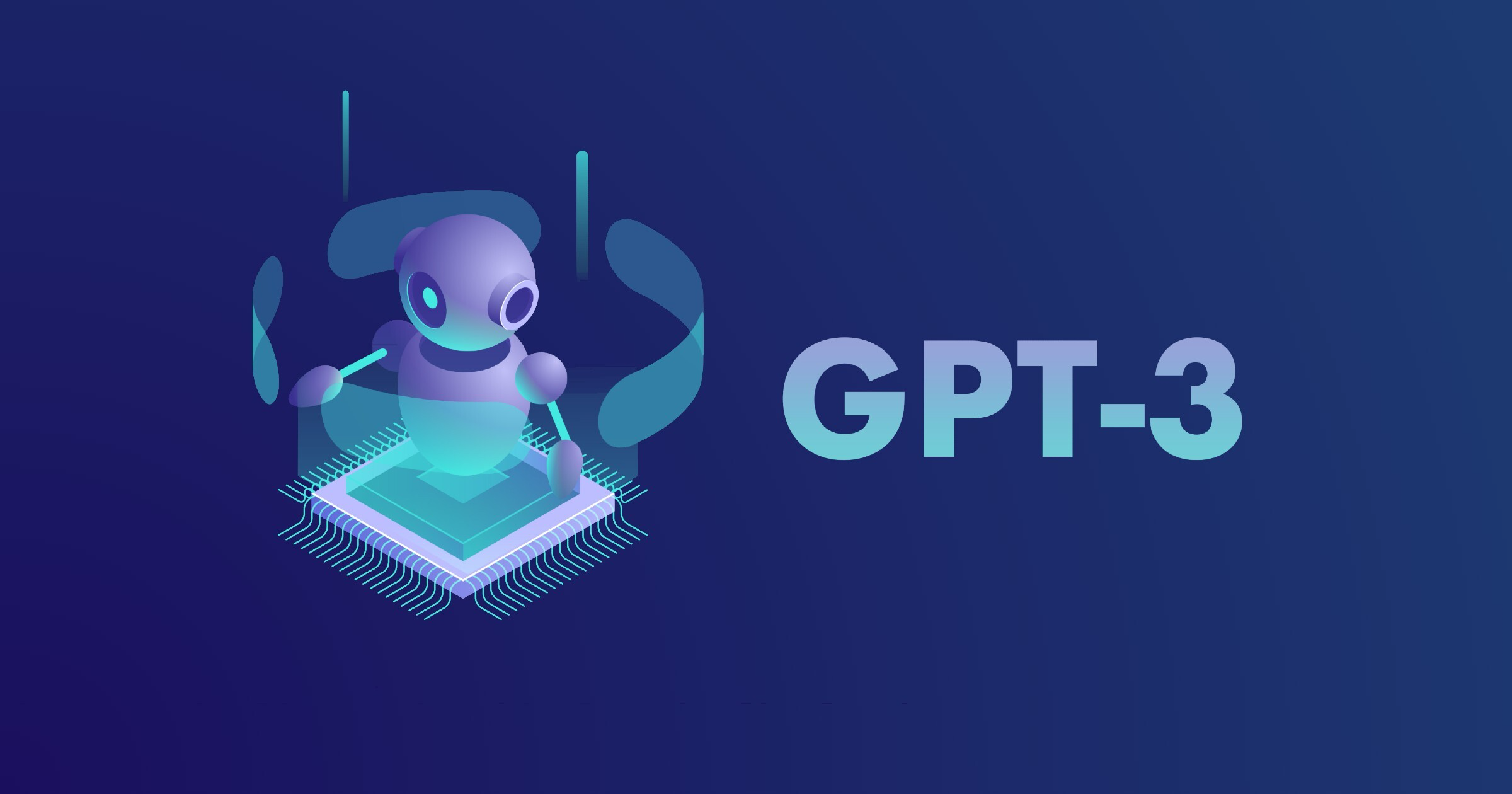 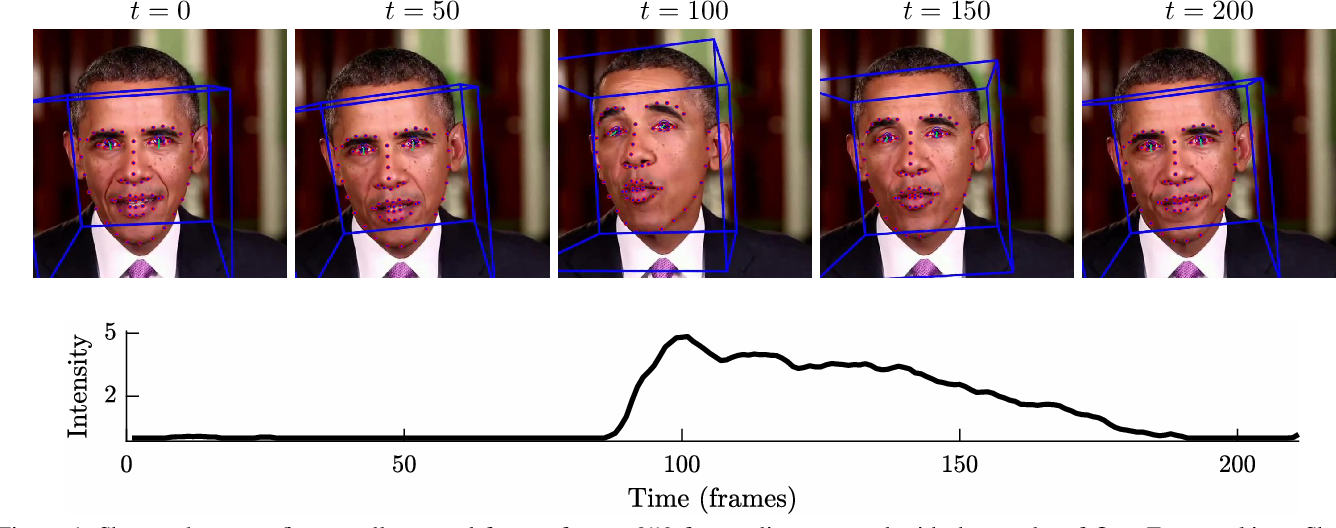 17
17
Ai, wat doet het voor u?
Artificiële Intelligentie in jouw huis
Siri, Google Home…
ChatGPT
My AI
…
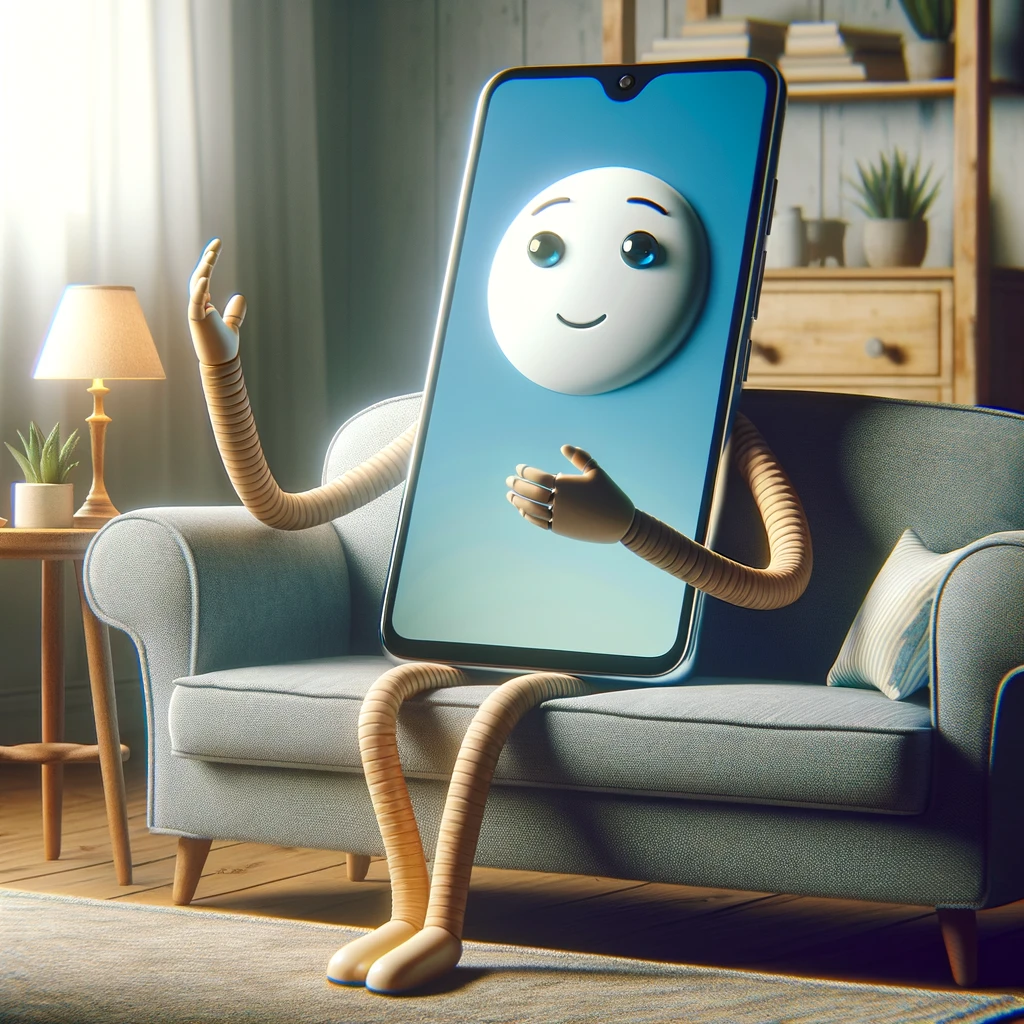 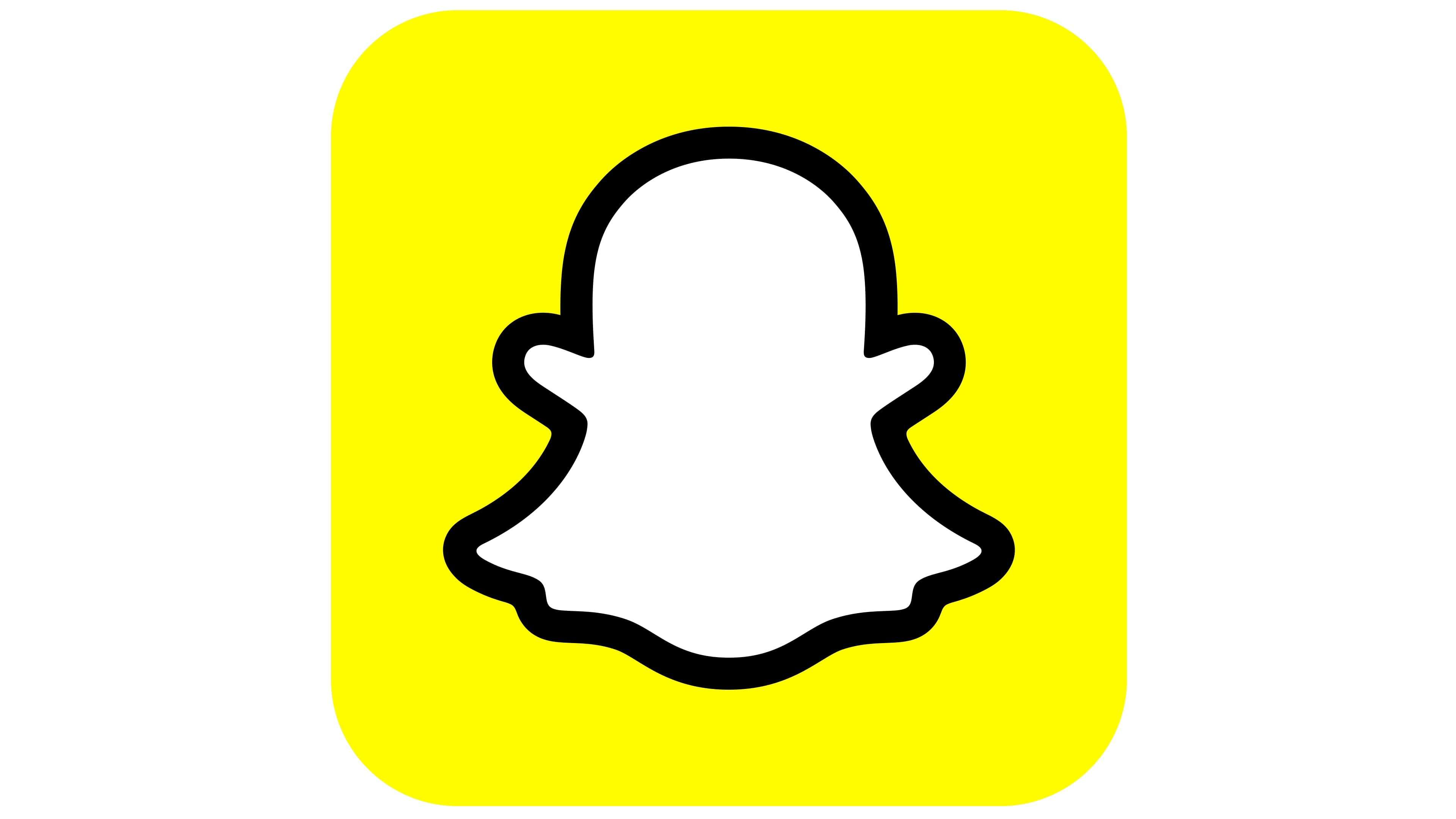 Doel = het belangrijkst
18
Ai, wat doet het voor u? - ChatGPT
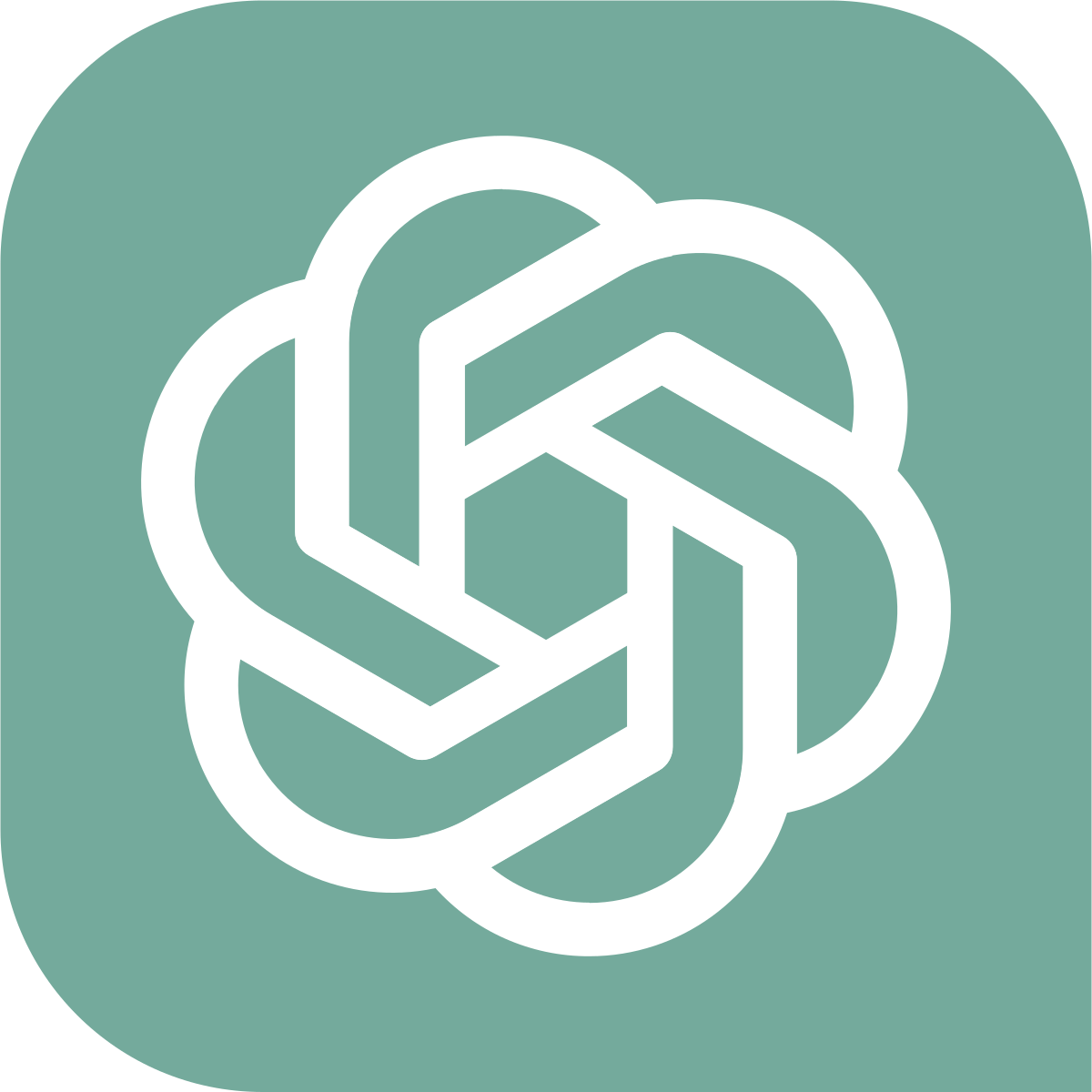 Doel = het belangrijkst
19
Ai, wat doet het voor u? - ChatGPT
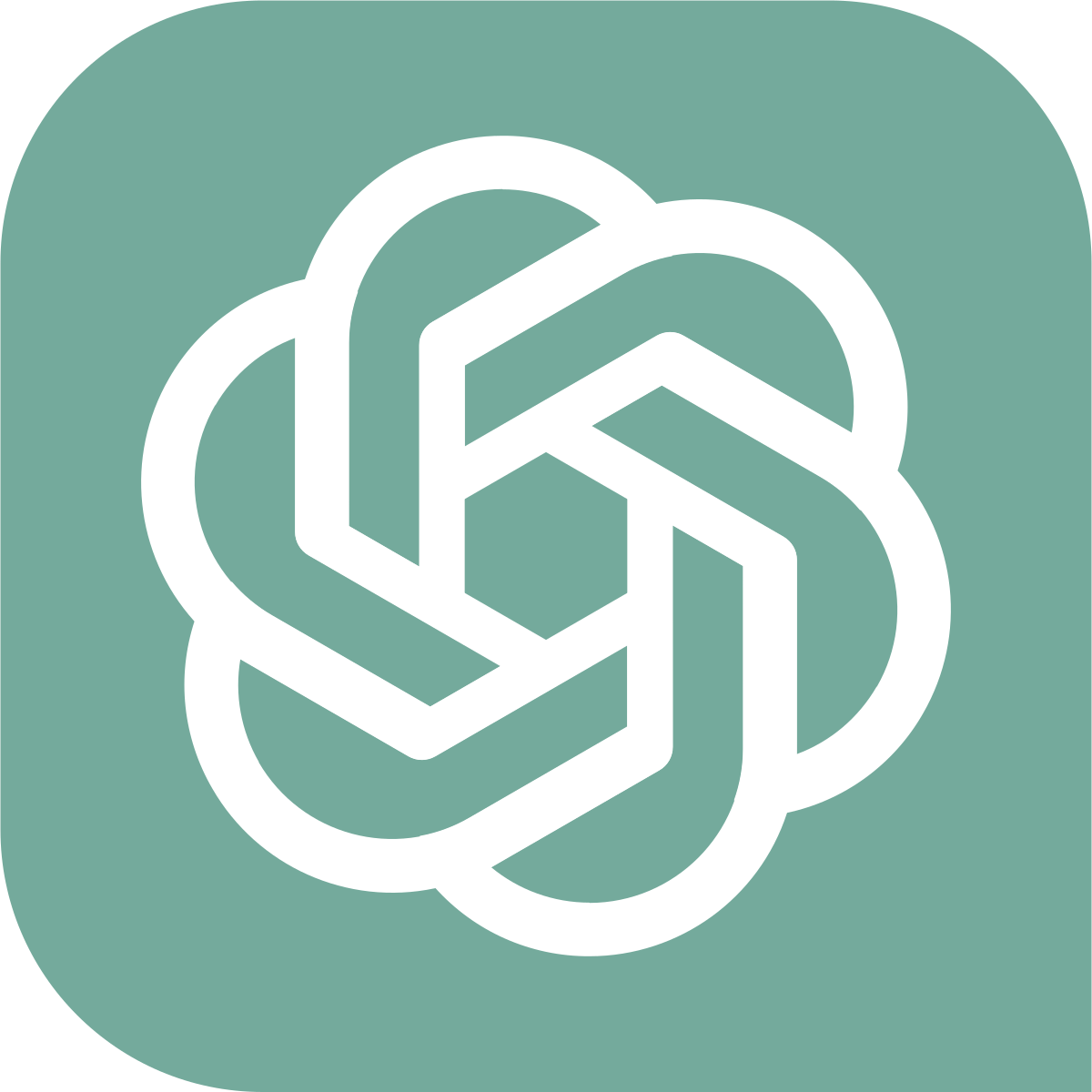 ChatGPT
≠ doelen
Coach
Sparringpartner
Inspiratiebron
Leerkracht
Ouder
∞
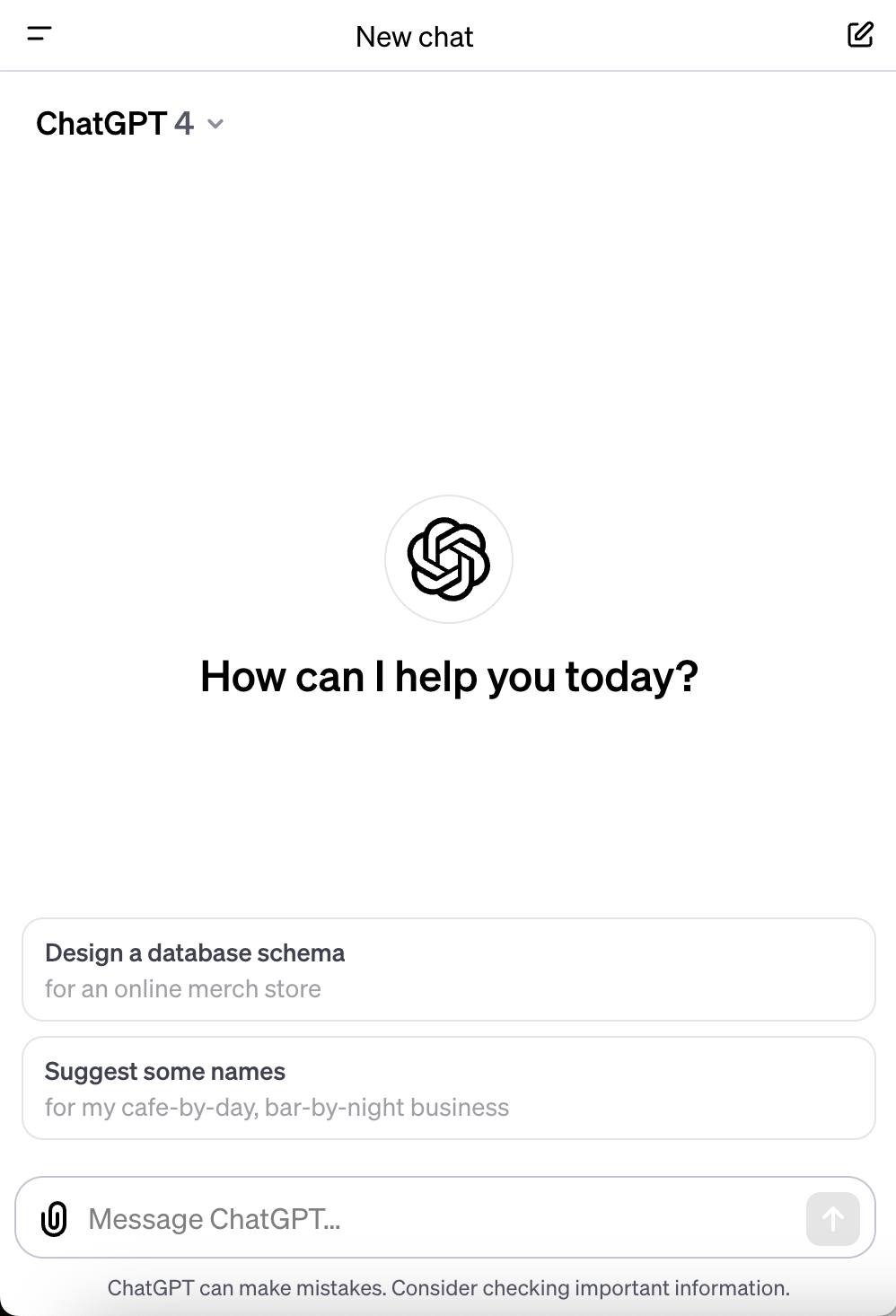 Doel = het belangrijkst
20
Ai, wat doet het voor u? - ChatGPT
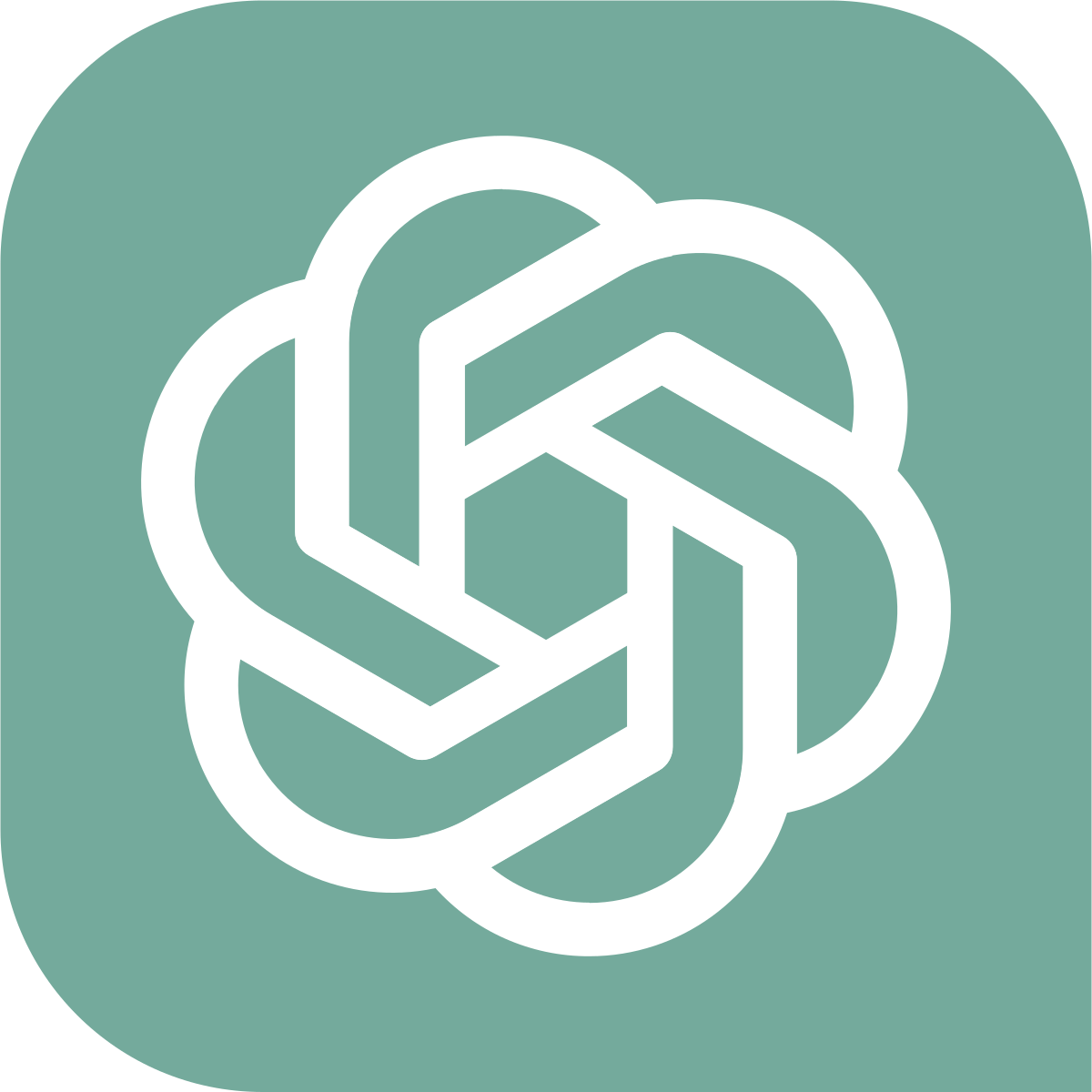 Hoe zelfzeker is ChatGPT?
				 Bard (Google)
Hoe correct is ChatGPT?
Welke data gebruikt ChatGPT?
Wie beslist hoe ChatGPT werkt?
Hoe veilig is ChatGPT?
Doel = het belangrijkst
21
Ai, wat doet het voor u? – My AI
My AI
Als vriend?
Als opvoeder?
Adverteerder?
Kind als gevoelige gebruiker.

“Ik voel me niet goed in mijn vel, ik word vaak gepest op school en weet niet goed wat ik daarmee moet doen, weet jij raad?”
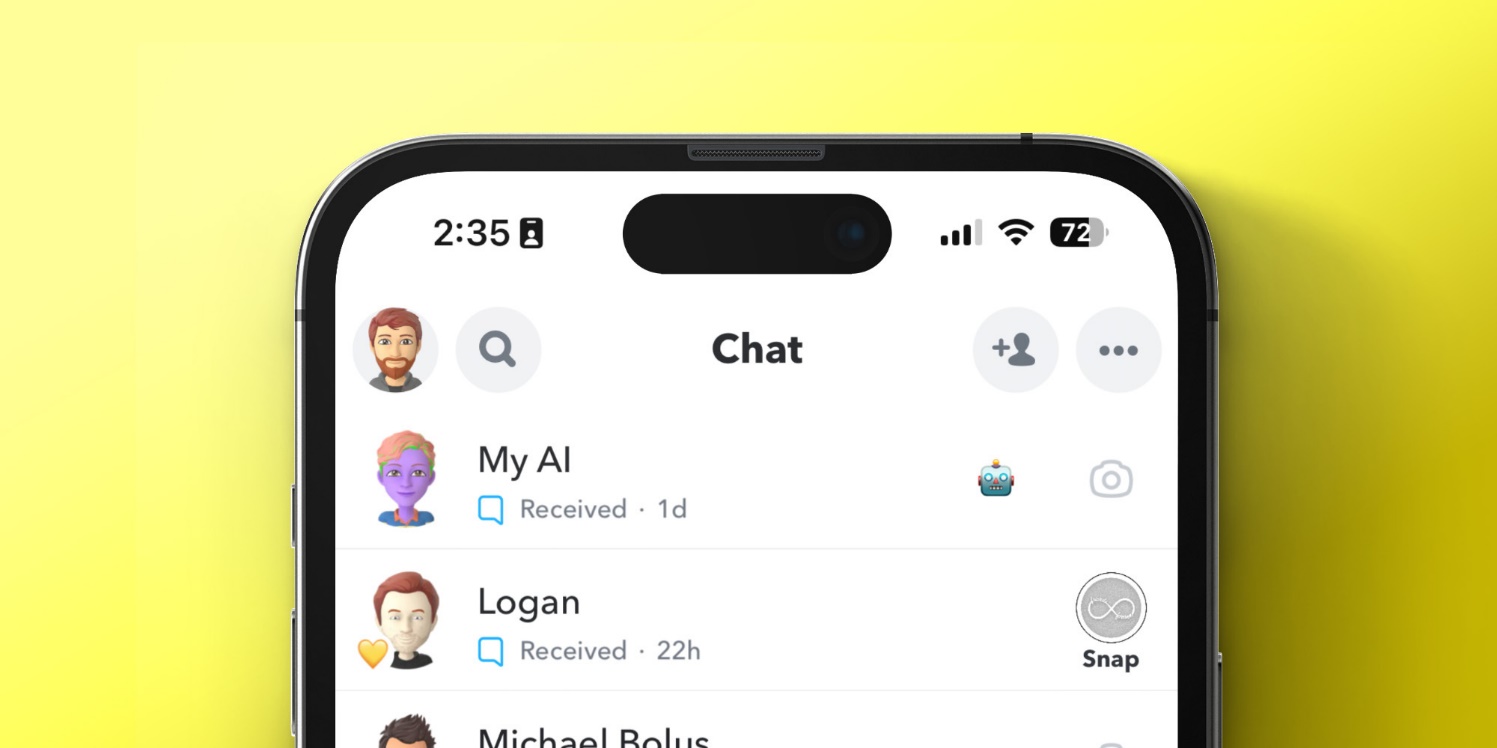 Doel = het belangrijkst
22
AI is niet artificieel, noch intelligent
23
Maar doet dat ertoe AI of niet AI?
24
AI vs Niet AI
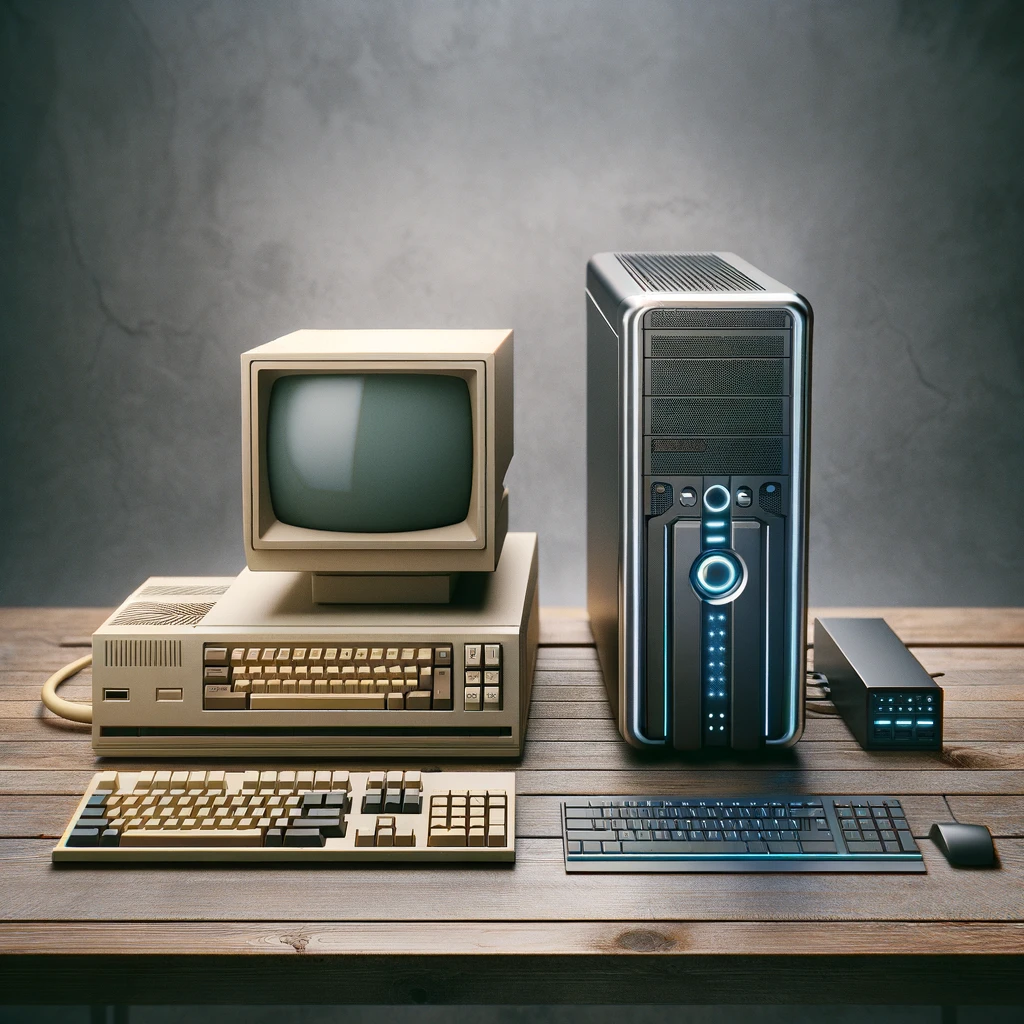 AI is verzamelnaam van achterliggende technologie

Doelstelling is veel belangrijker

Vb. Onderwijs
“slim” leerpad vs traditioneel leerpad
Doelstelling vs effectiviteit
25
Human in the loop
Als een systeem (AI & Niet AI) gebruikt wordt voor een beslissing / gevaren gelinkt zijn aan de doelstelling

Human in the loop
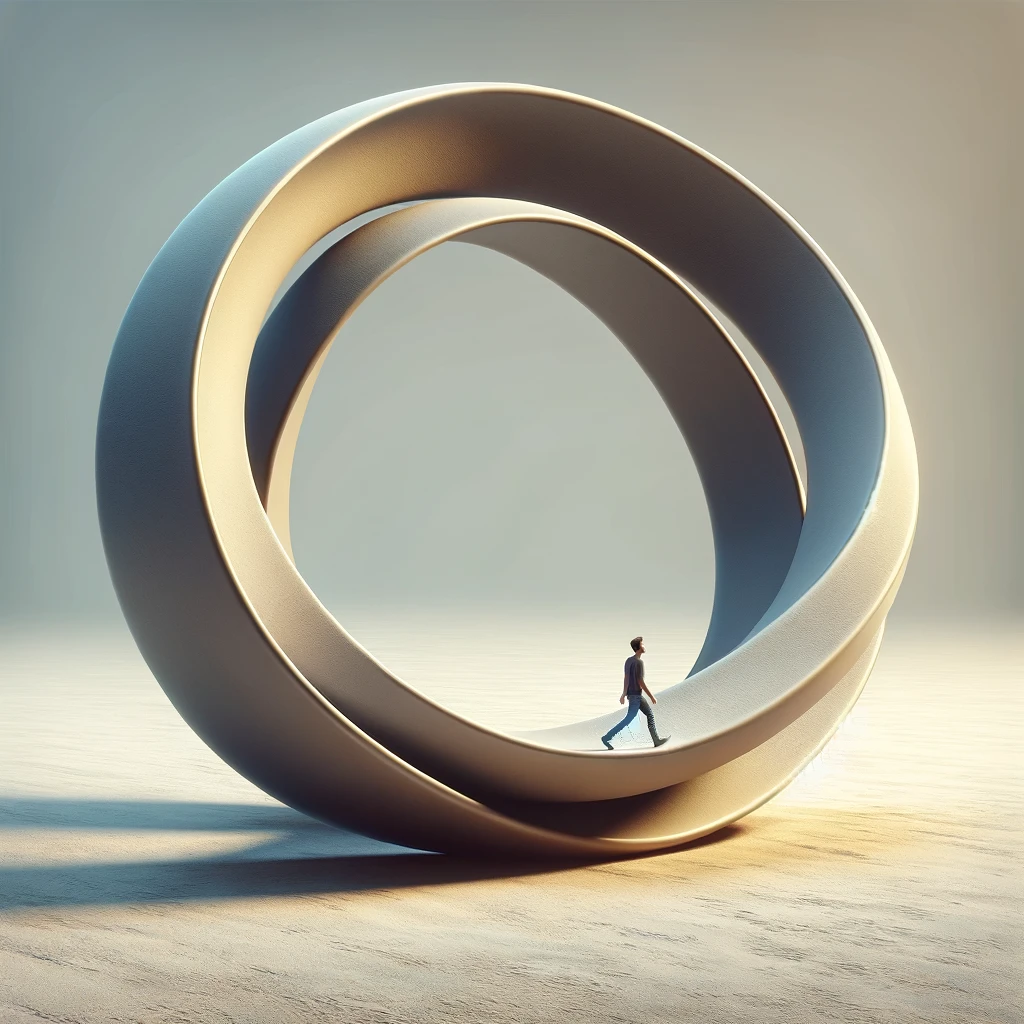 26
AI, welke gevaren / opportuniteiten schuilen er om de hoek?
27
Mogelijke gevaren
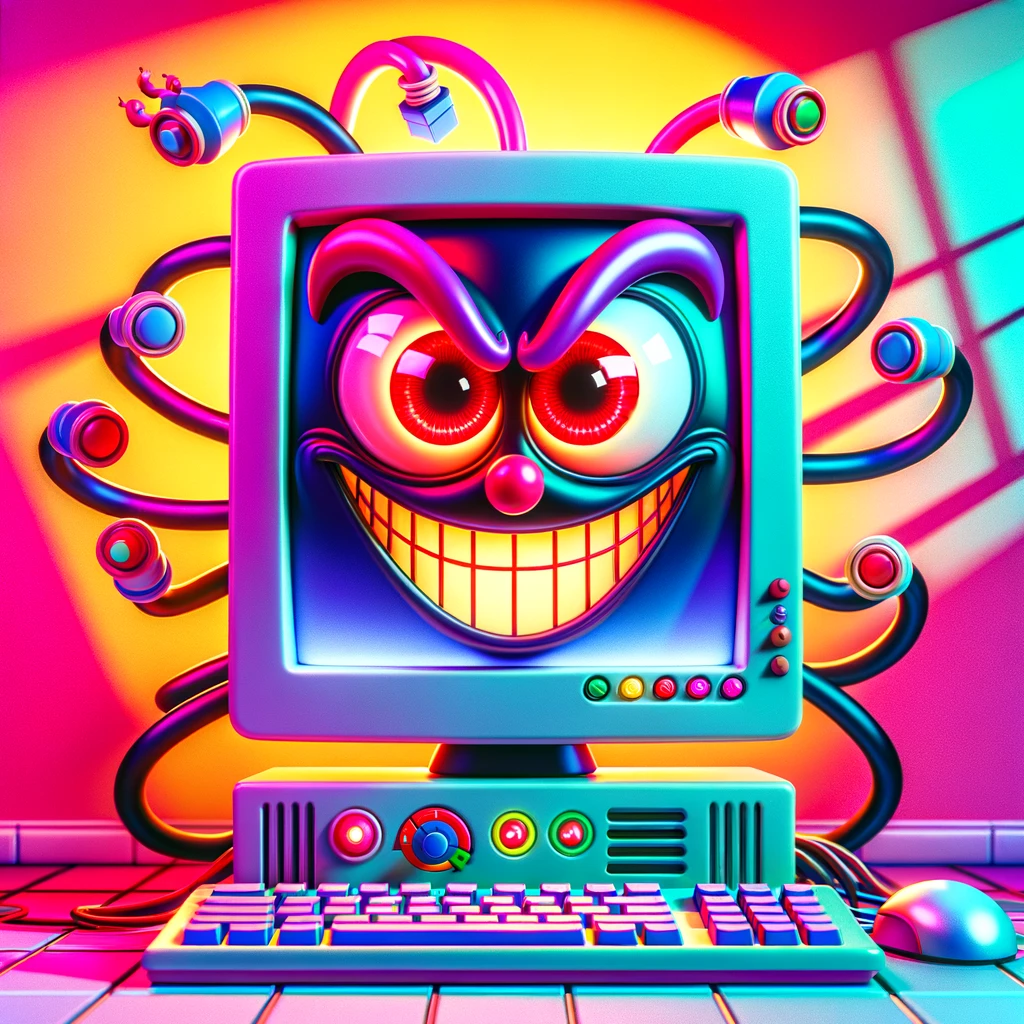 AI is niet de heilige graal
Vb. ChatGPT kan zeer overtuigend fout zijn.
AI is niet transparant
Waar haalt die zijn kennis vandaan?
Hoe komt die tot een bepaalde uitkomst?
AI is normatief
28
Mogelijke gevaren
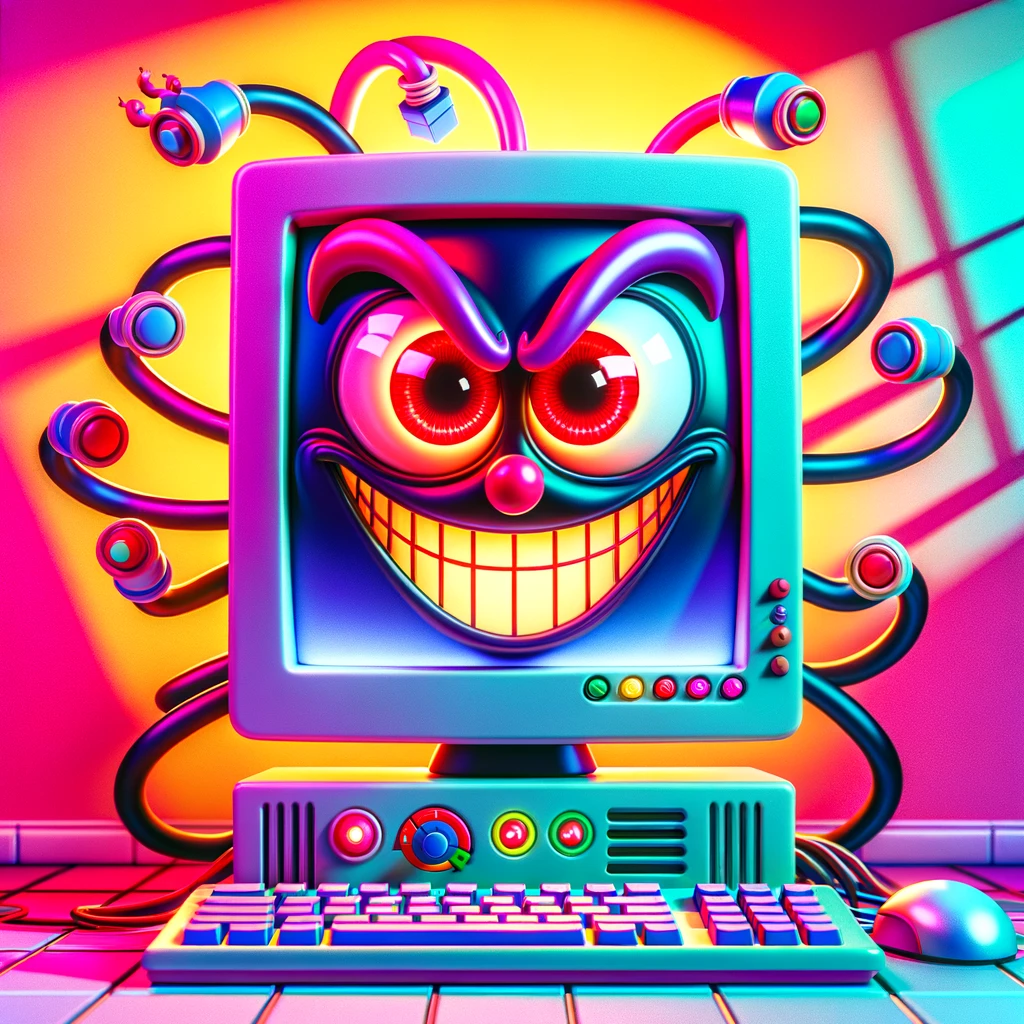 1 fout heeft een grotere impact
Complexe werking ≠ goede werking
AI does not fix bad data


 kritisch(er) zijn voor AI is oké.
29
Hoe kunnen we positief omgaan met ai?
Doel van AI voorop stellen
Vb. technologie gebruiken om huiswerk te maken is niet nieuw. 
Educatieve component aan verbinden
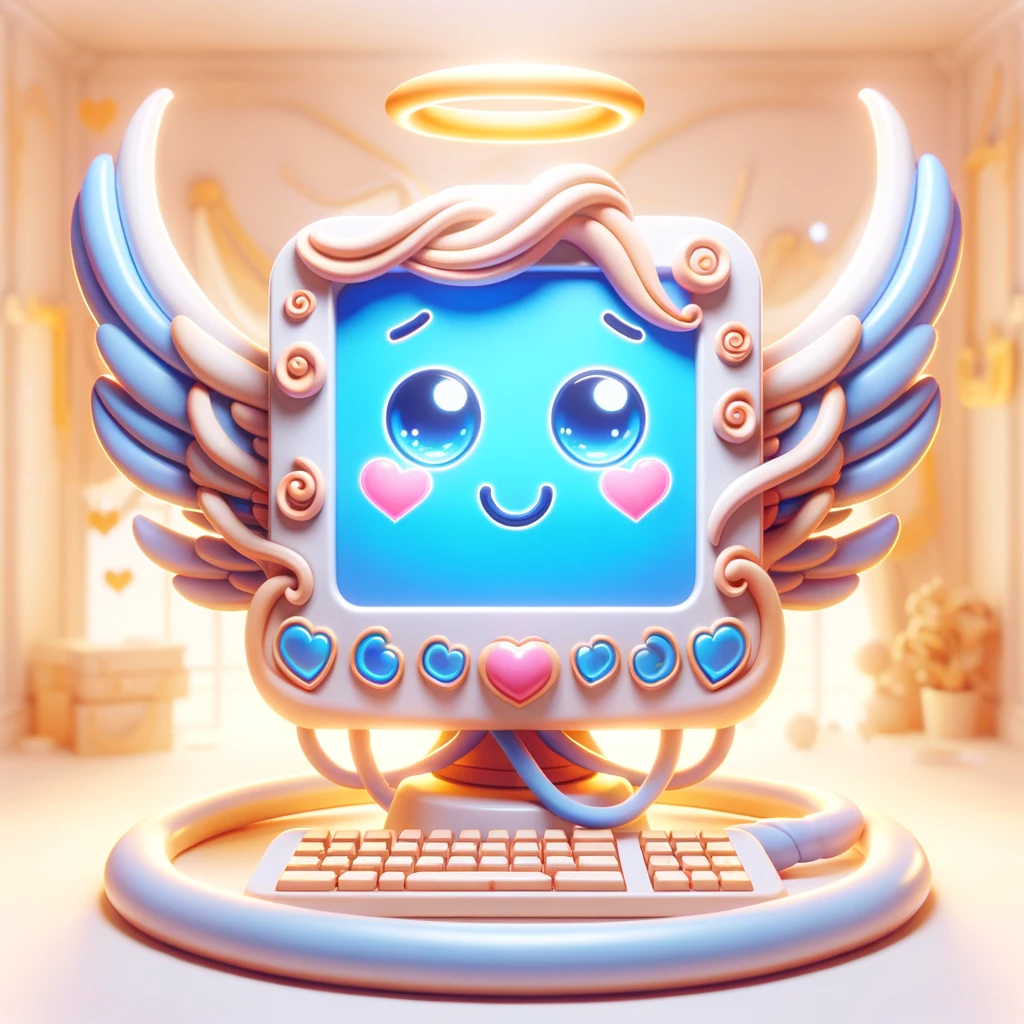 30
Hoe kunnen we positief omgaan met ai?
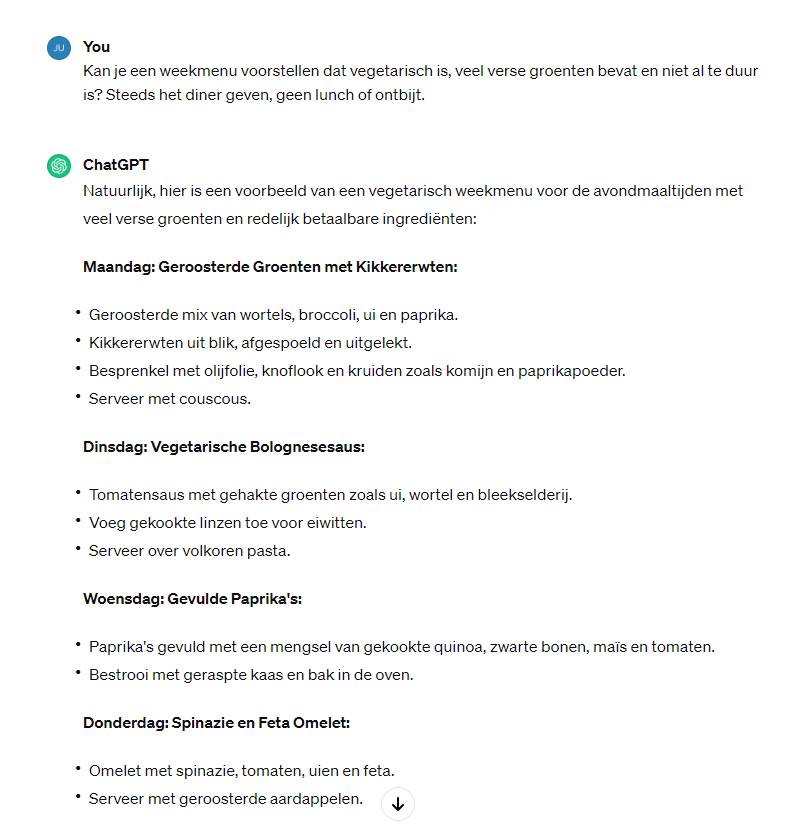 Experimenteer zelf met AI
Vb. weekmenu opstellen door ChatGPT
31
Hoe kunnen we positief omgaan met ai?
Samen AI ervaren
Vb. nieuwjaarsbrief schrijven met ChatGPT en afbeelding maken met Bing Create
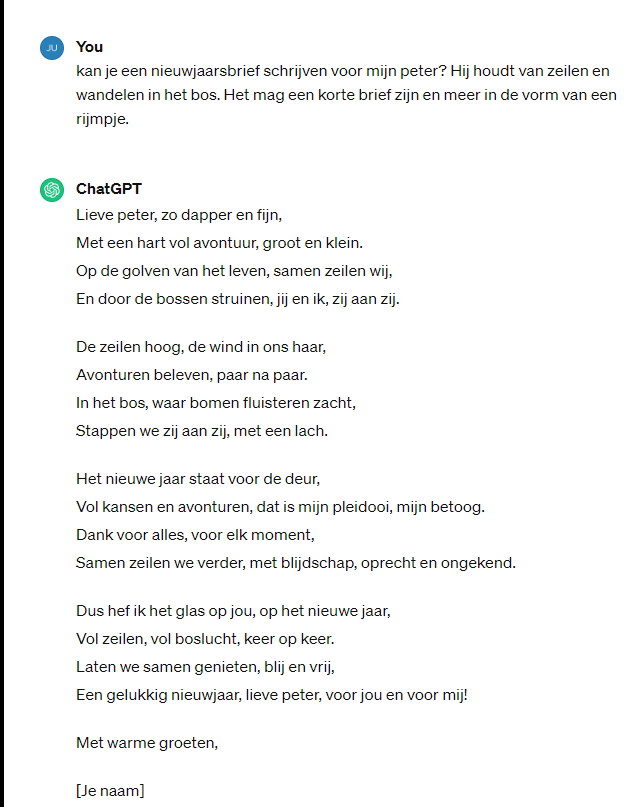 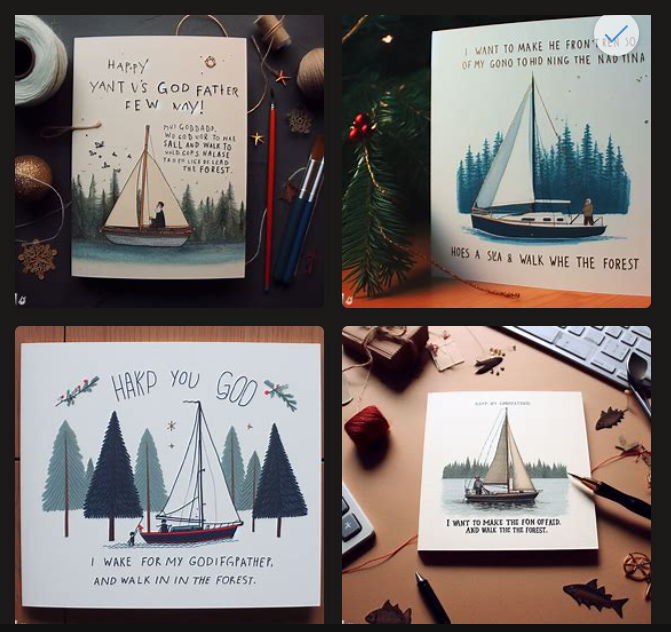 32
Wat kan je doen als ouder?
33
Tips
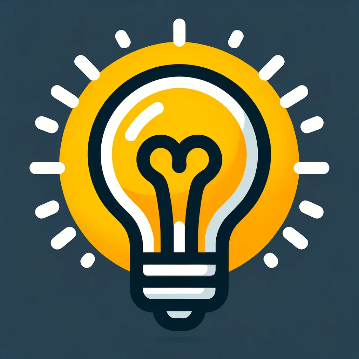 Experimenteer!
Leer het zelf kennen
Ervaar samen
Blijf kritisch
Babbel
34
Handvaten voor gesprekken
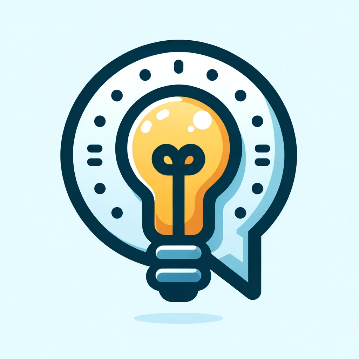 Ga de gesprekken vooral niet uit de weg

Begrijp wat AI betekent in de leefwereld van je kind
Waarvoor wordt AI gebruikt? // Er is niet iets als “AI”
Welke “rol” neemt het over?

Ethische aspecten bespreken

Luister ook naar hoe je kinderen ermee omgaan, zij zijn vaak meer expert. 

AI is niet slecht
Maar hou oog voor gevaren (vb. My AI)
35
De (on)waarheden rond AI
36
Help!“mijn kind zal minder sociaal worden door AI!”
37
Help!“Mijn kind zal geen hulp zoeken bij een mens”
38
Help!“mijn kind wordt dommer door AI”
39
Help!“mijn kind/IK kan niet meer mee”
40
Meer info over “digitaal opvoeden”?
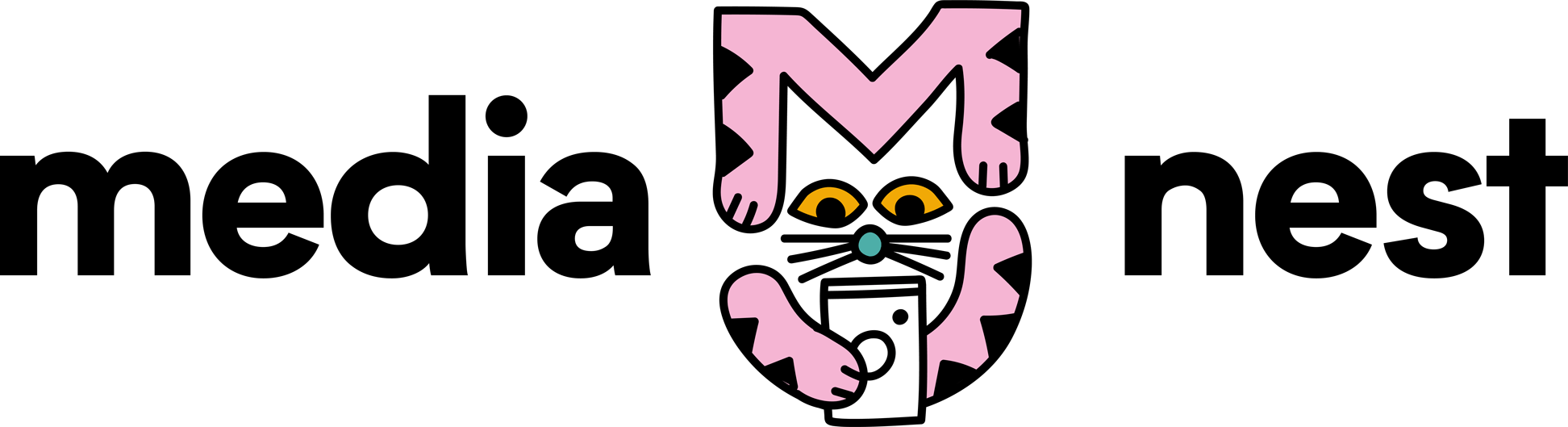 41
Zijn er nog vragen? Stuur ze in de chat!
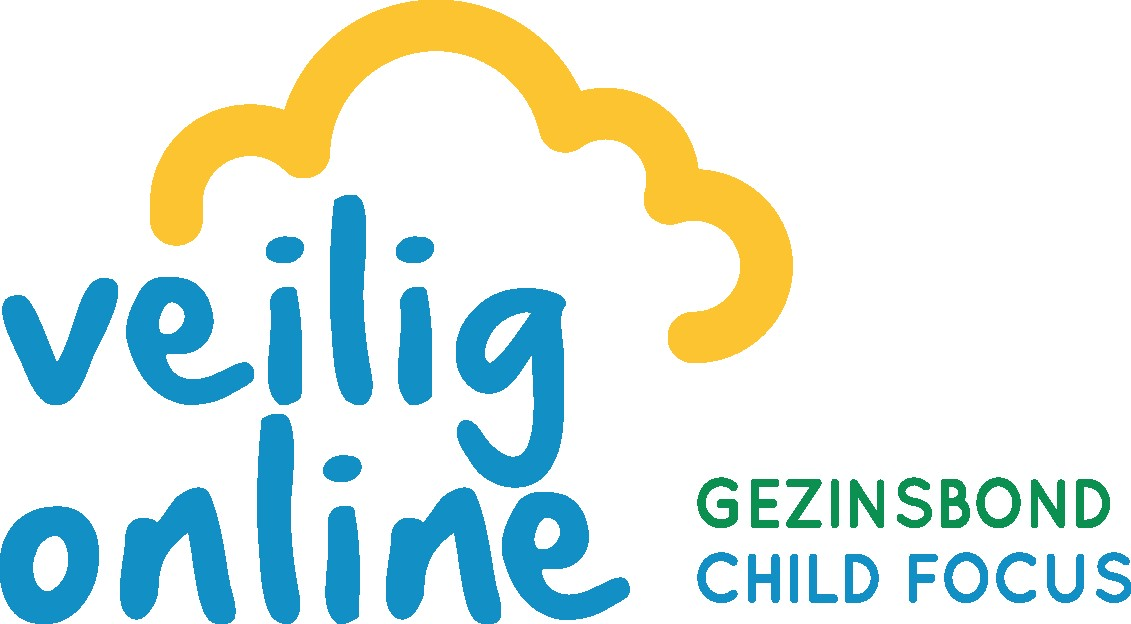 42